Makroskopie des Hirnstammes, Kleinhirnsund des IV. Ventrikels
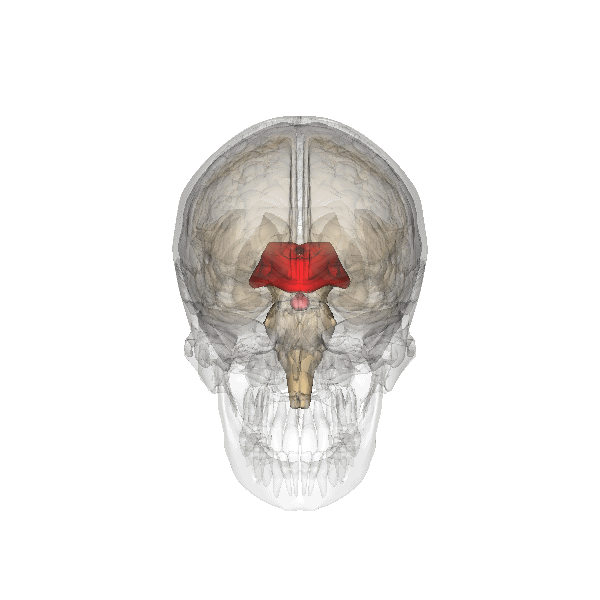 Dr. Gábor Baksa
Institut für Anatomie, Histologie und Embryologie
2018.
Hirnstamm (Truncus cerebri): zwischen dem Rückenmark und 
dem Diencephalon
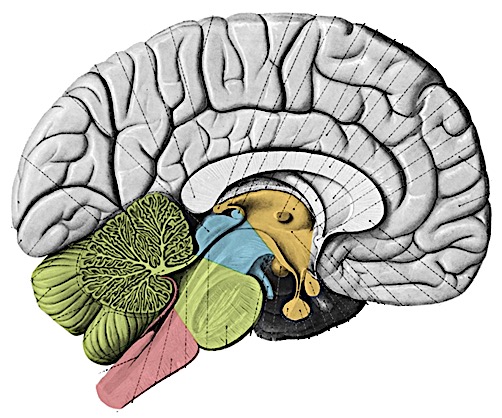 Mesencephalon 
(Mittelhirn)

Pons (Brücke)

Medulla oblongata
(Verlängerter Mark)

Cerebellum (Kleinhirn)
„Längsachse” folgt dem Verlauf
  von Clivus (steigt schräg hoch)
Benninghoff - Drenckhahn
Hirnstamm: Übersicht
Austritt von Hirnnerven (bis auf N. olfactorius, N. opticus)
Weisse Substanz: Durchlauf langer Bahnen
Graue Substanz: 
	Hirnnervenkerne
	Formatio reticularis:    Koordination lebenswichtiger Vorgänge
		              Schlaf-Wachzustand
		              Körperhaltung, Muskeltonus, Bewegungsinitiation
		              Analgesia
N. ruber, Substantia nigra, untere Olivenkomplex: Motorkontrolle
Tectum: Hör-, Sehreflexzentren
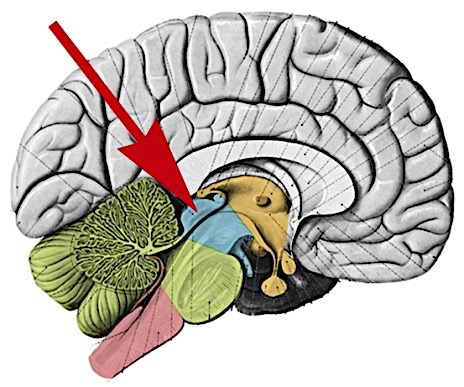 Mesencephalon
Abhängend vom Aspekt ändert sich die Makroskopie:

Ansicht von vorne: crura cerebralia (Basis pedunculi cerebri) (1) mit der Fossa Interpeduncularis und Substantia perforata posterior (2); 
Austritt von den beiden Nervi oculomotorii (n. III.) (3)
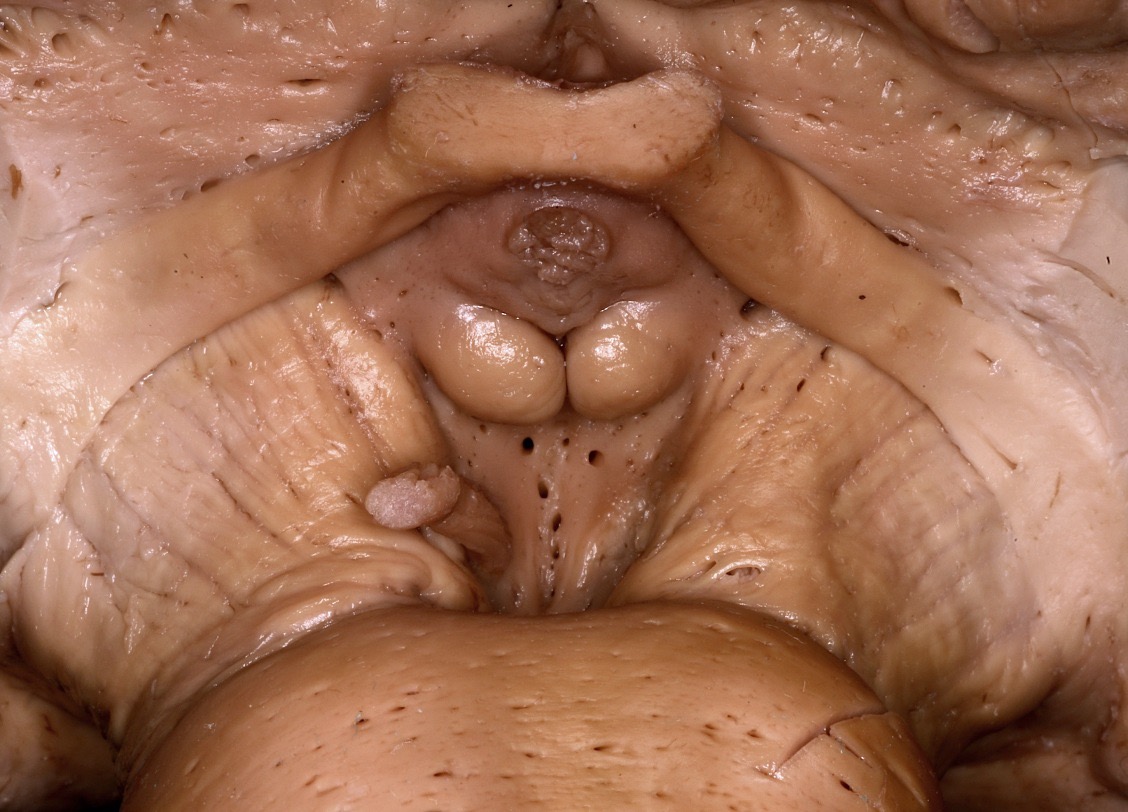 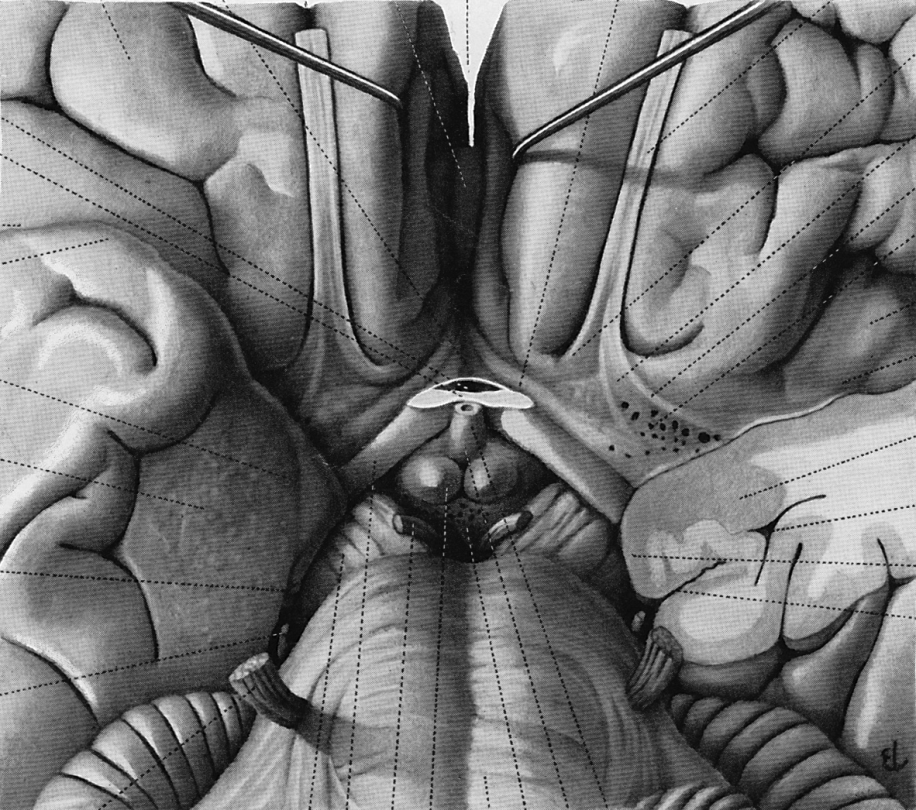 1
1
2
3
Braus
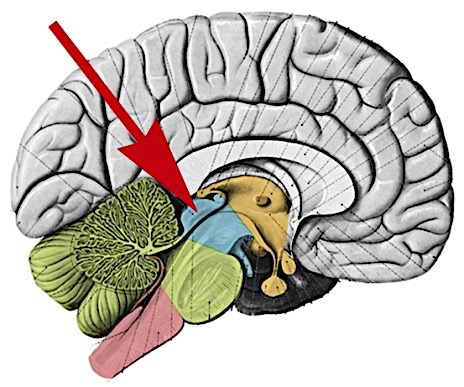 Mesencephalon
Dorsalansicht: Vierhügelplatte (Lamina quadrigemina) fällt auf mit den beiden 
Colliculi Sup. (1)      (        Brachium coll. sup.         CGL         Reflexe der Sehbahn)
und Colliculi inf. (2)       (       Brachium coll. Inf.        CGM        Hörbahn) auf
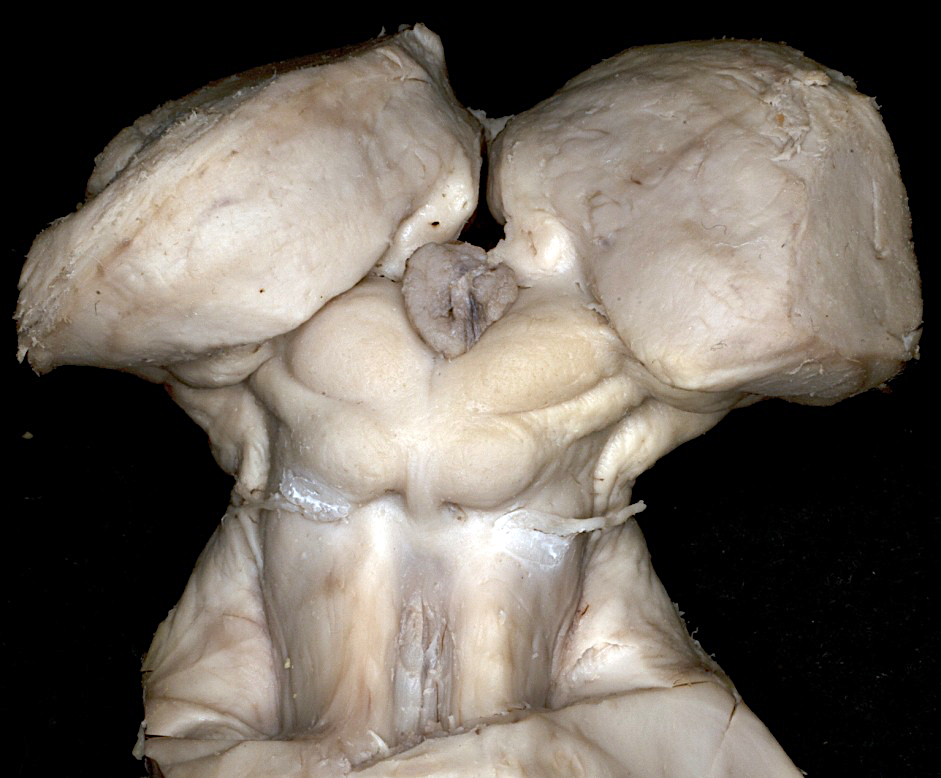 Sobotta
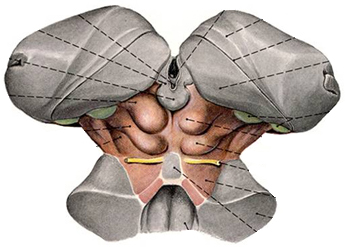 1
1
2
2
N. IV.
3
3
4
Brachia conjunctiva (3) (Bindearme = Pedunculi cerebellares superiores); zwischen denen
erstreckt sich das Velum medullare superius (4) (siehe Dach vom IV. Ventrikel)
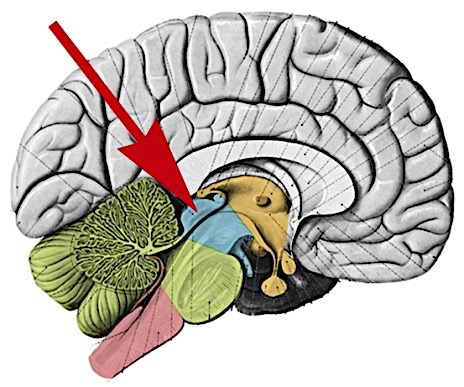 Mesencephalon
Seitenansicht: Hauptsruktur ist das Trigonum lemnisci
(Axone der 3. Neurone der Hörbahn – Lemniscus lateralis, die vom 
Nucleus olivaris superior zum Colliculus inferior ziehen)
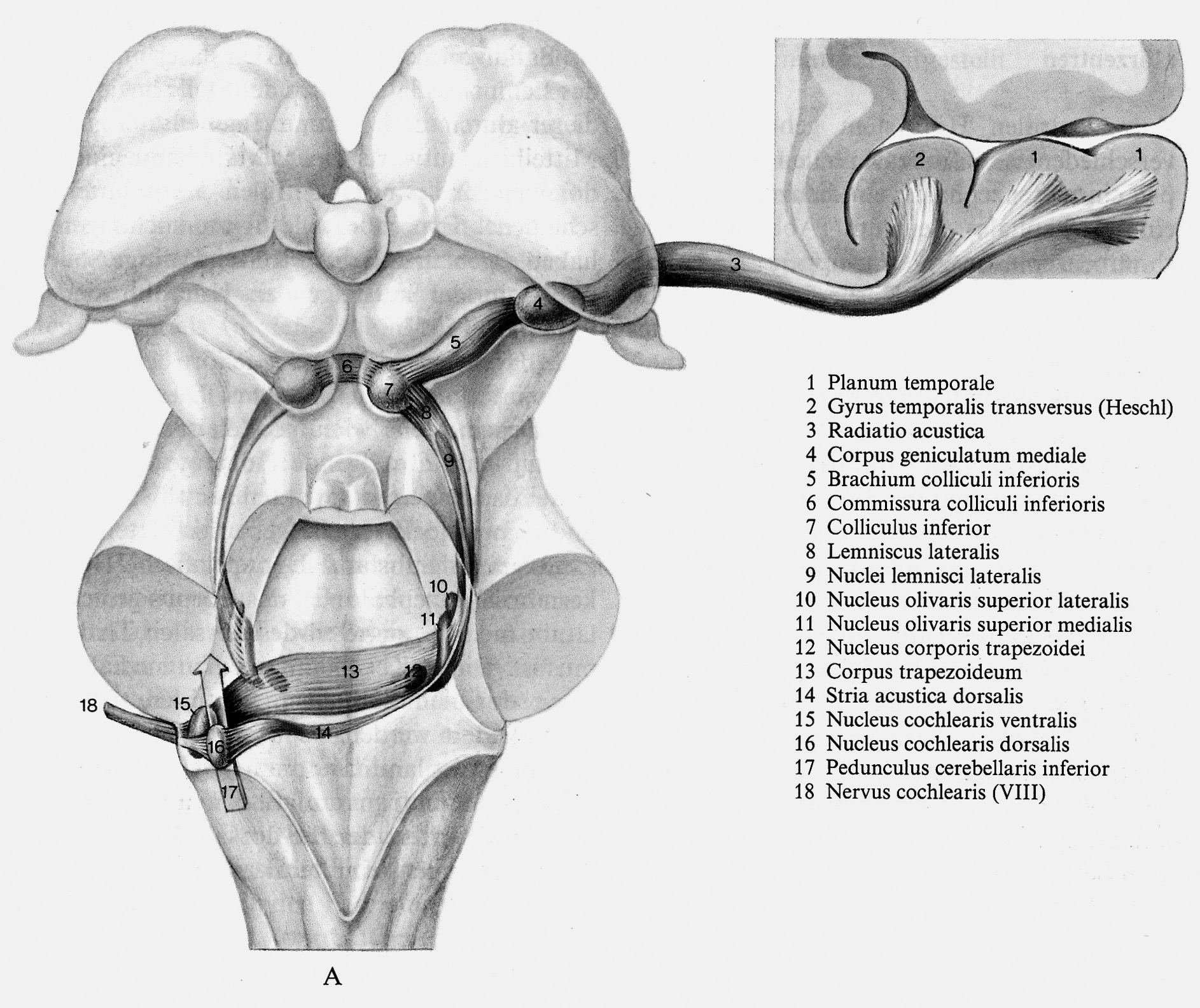 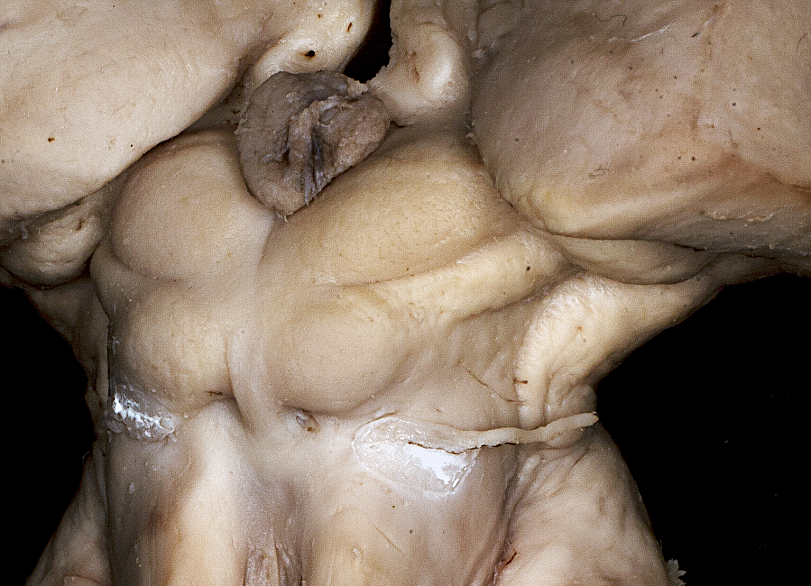 Nieuwenhuys
Trigonum lemnisci (Brachium coll. inf., Sulc. lat. mesencephali, Pedunculus cerebellaris superior)
Aufteilung des Mesencephalons
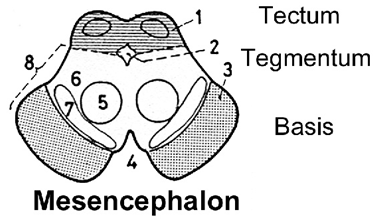 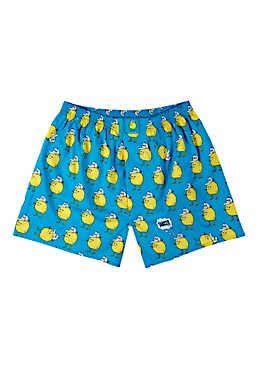 Hajdu
Im Querschnitt erscheinen drei Hauptteile:

Tectum: hinter dem Aquaeductus mesencephali (2)
Tegmentum: zw. dem Aquaeductus mesencephali und der sog. Substantia nigra (7)
Basis pedunculi cerebri oder Crus cerebri (3)

Tegmentum + Crus cerebri = Pedunculus cerebri (8)
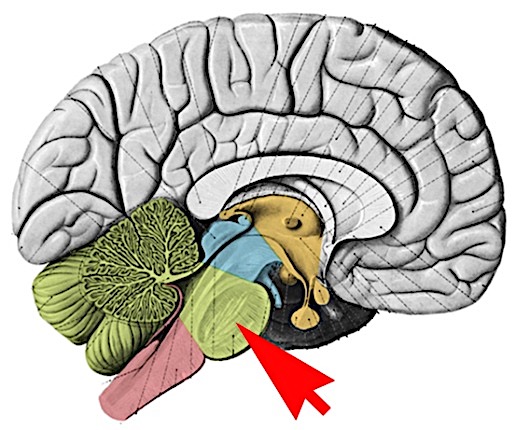 Pons (Varoli)
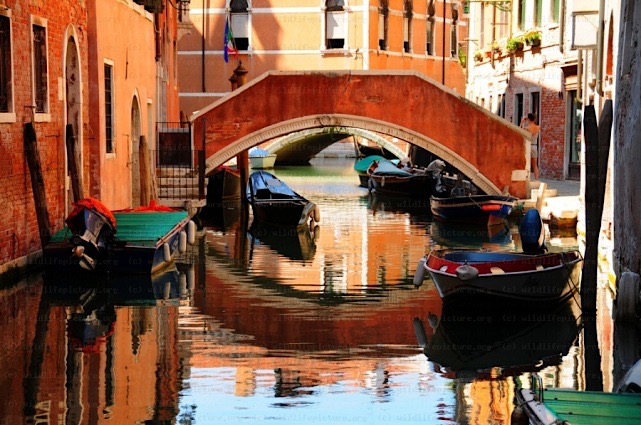 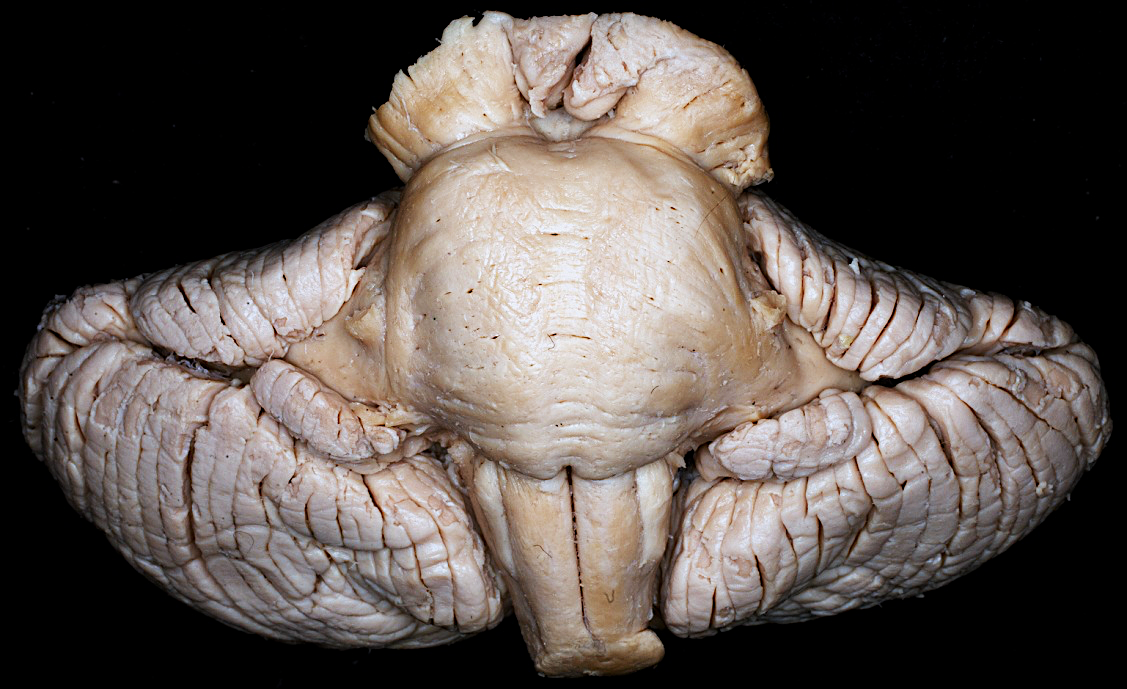 5
4
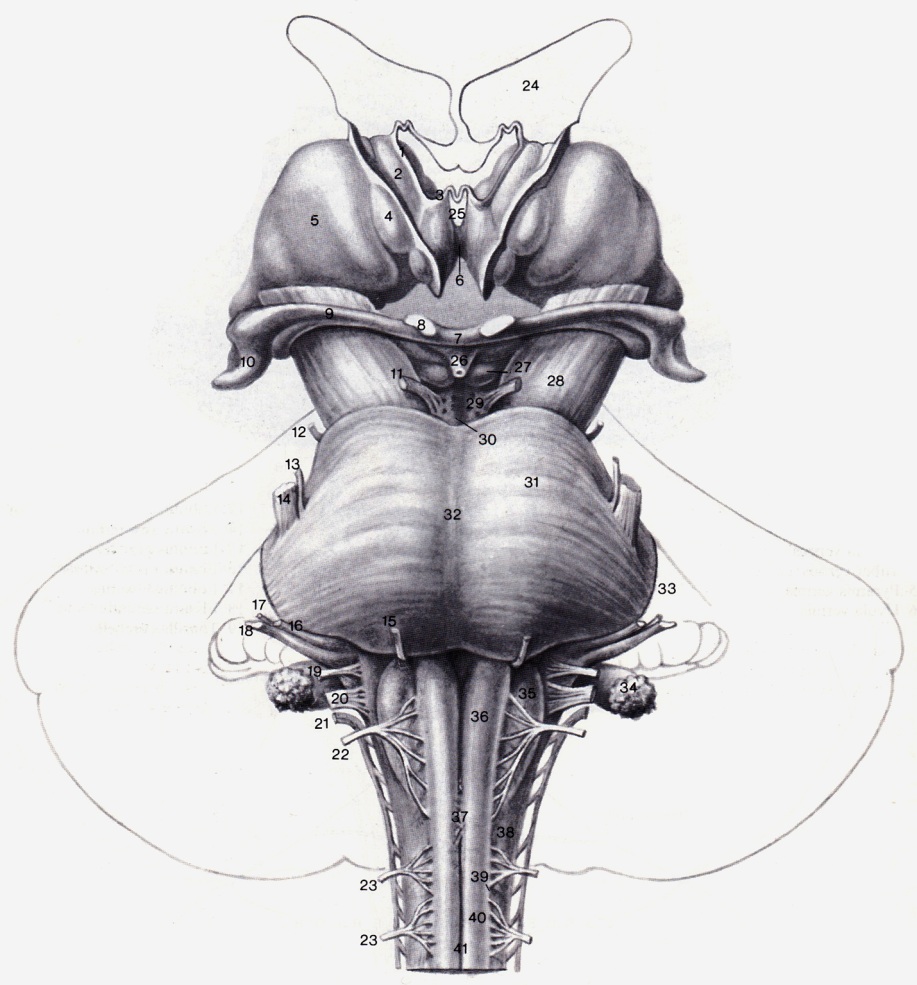 1
2
3
Basis pontis mit sulcus basilaris (1)
Brachium pontis (= Pedunculus cerebellaris medius) (2)
Sulcus bulbopontinus (3)
Sulcuc pontomesencephalicus (4)
Ein- und Austritt vom Nervus trigeminus (n. V.) (5)
Nieuwenhuys
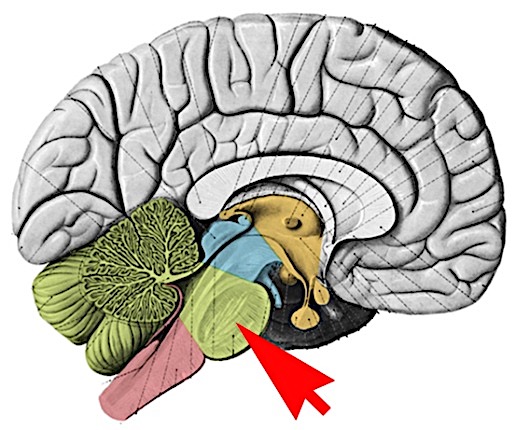 Pons (Varoli)
Vermittlung von langen Bahnen
insbesondere aber Vermittlung zw. Cortex cerebri und Kleinhirn
		(dadurch: Brachium pontis ist das größte unter den 3 Pedunculi)
 		wichtige Umschaltstelle der Hörbahn (Nuclei corporis trapezoidei)

motorische, sensible und vegetative Hirnnervenkerne (teils n. V.; n. VI., n. VII. und VIII.)
(Siehe Mikroskopie!)

dorsale Seite: oberer Teil von Fossa rhomboidea; somit Boden des IV. Ventrikels
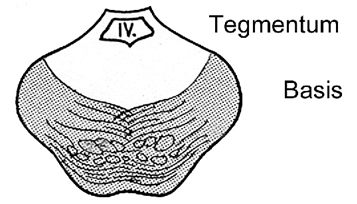 Schematisches Querschnittsbild der Brücke
Hajdu
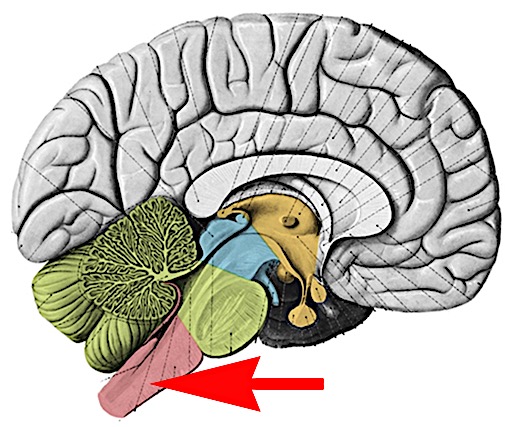 Medulla oblongata
Pyramis (1) (Pyramidenbahn, Decussatio pyramidum) (wird eigentlich
im Vorderstrang des Rückenmarks fortgesetzt) 
Oliva (2) entspricht dem Nucleus olivaris inferior 
Sulcus parolivaris medialis (3) (n. XII.) und lateralis (4) (n. IX., X., XI.)
Pedunculus cerebellaris inferior oder Copus restiforme (5)
(Fortsetzung des Seitenstranges vom Rückenmark)
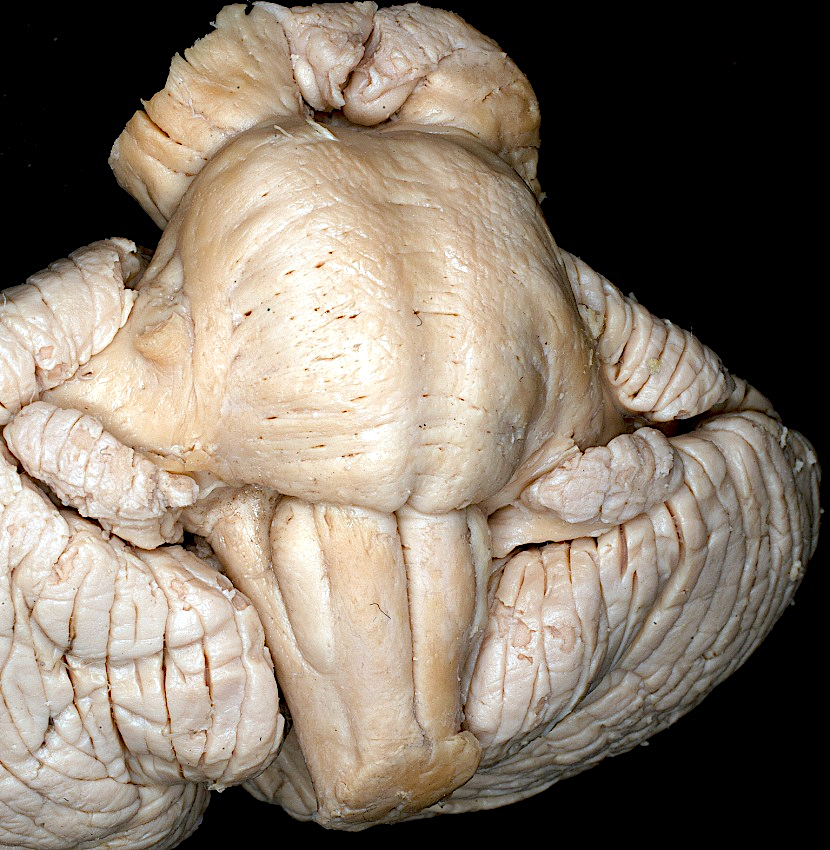 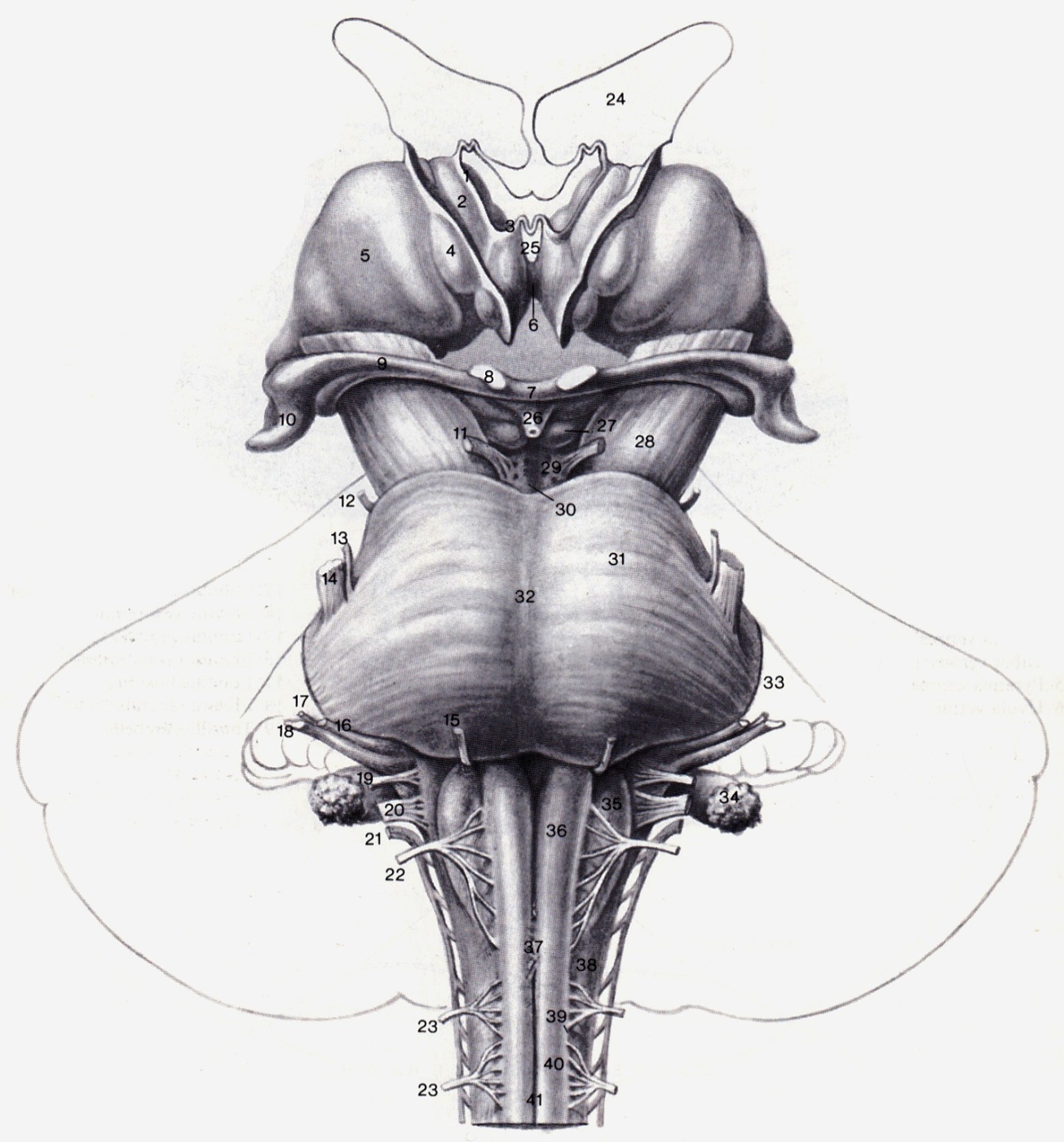 3
4
2
1
5
Nieuwenhuys
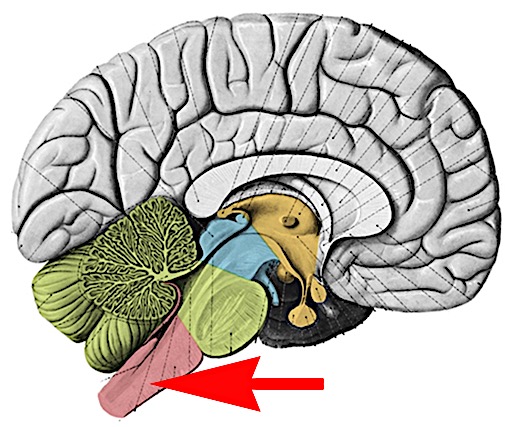 Medulla oblongata
Hajdu
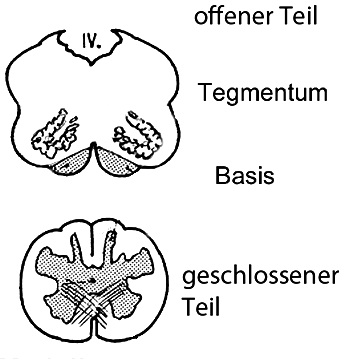 Dorsalseite: kaudaler Anteil von der
Fossa rhomboidea (IV. Ventrikel)
Tectum bleibt auch hier als eine
Lamina epithelialis übrig

Dorsalseite: Tuberculum gracile (Goll) (1) 
und  Tuberculum cuneatum (Burdach) (2)
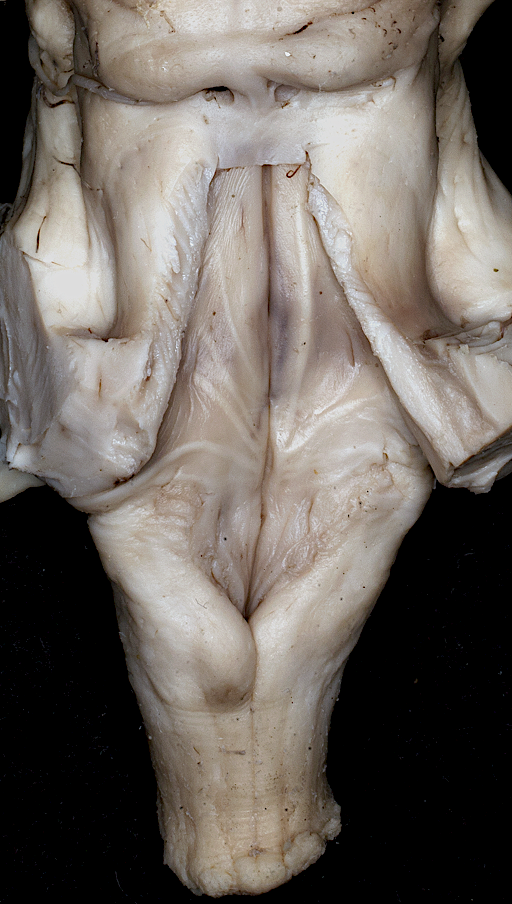 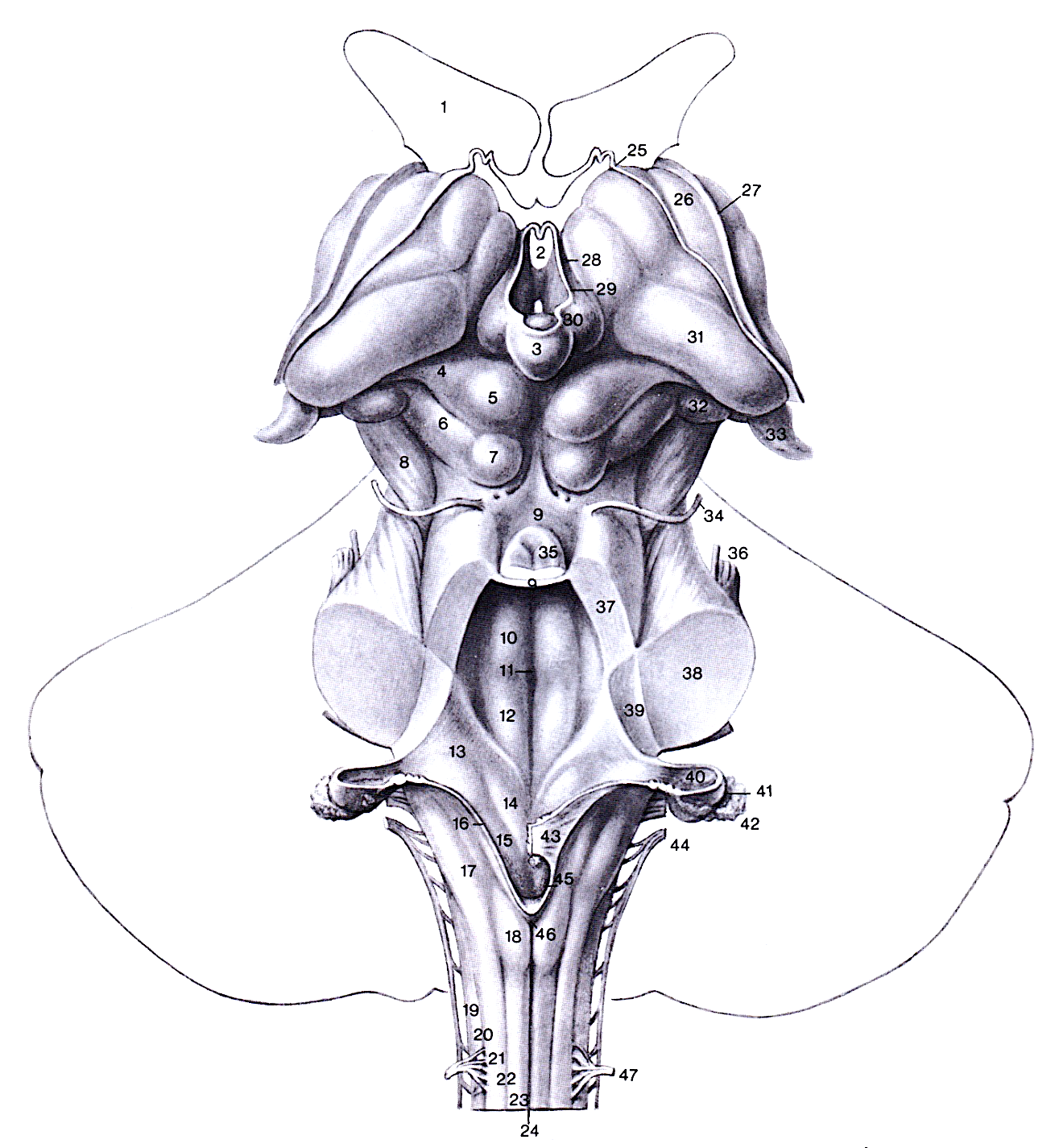 Fossa 
rhomboidea
2
1
Nieuwenhuys
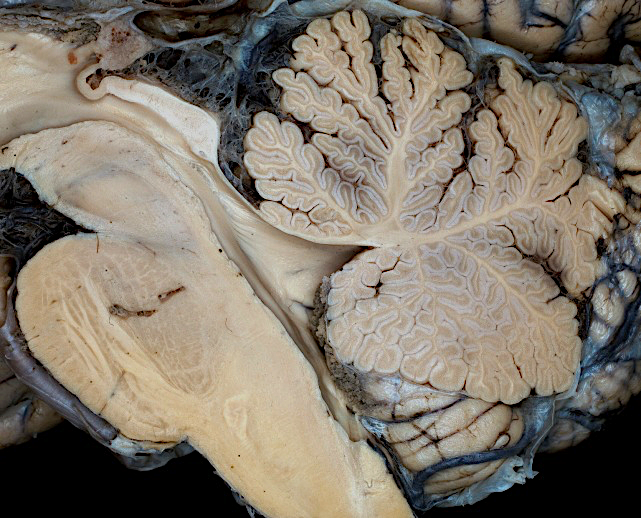 Fossa rhomboidea (Rautengrube)
Relief der Fossa entspricht den darunter liegenden
Hirnnervenkernen, Kerngruppen usw.
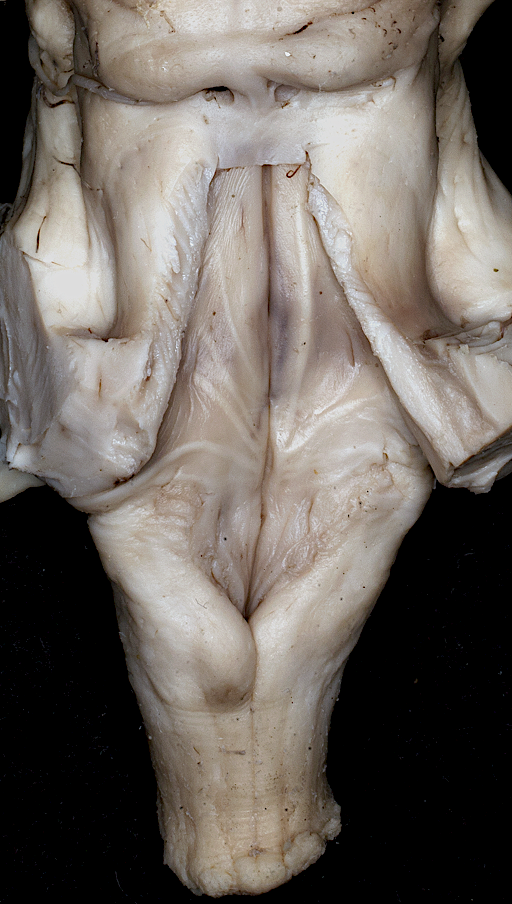 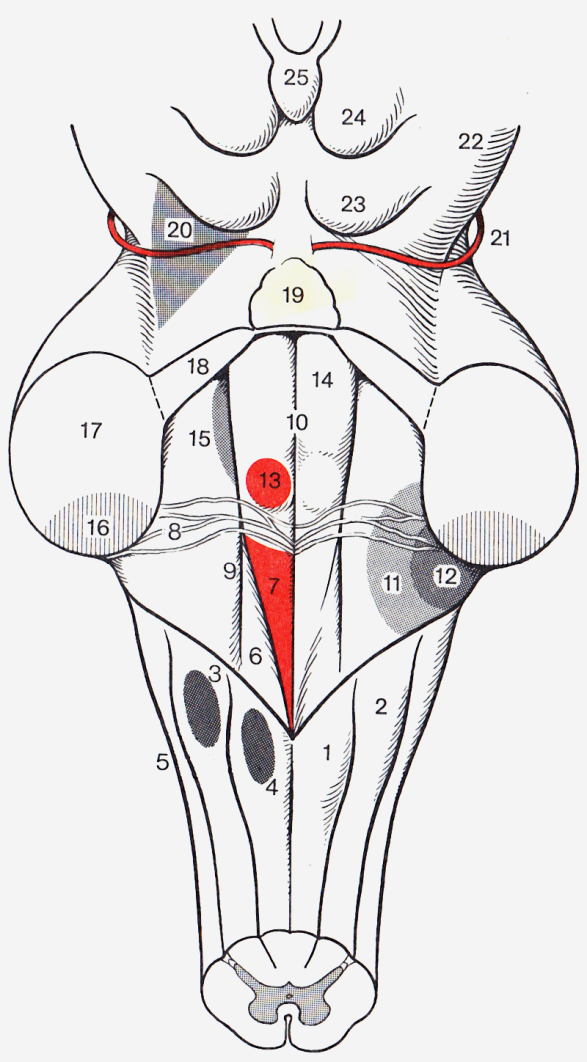 Locus
coeruleus
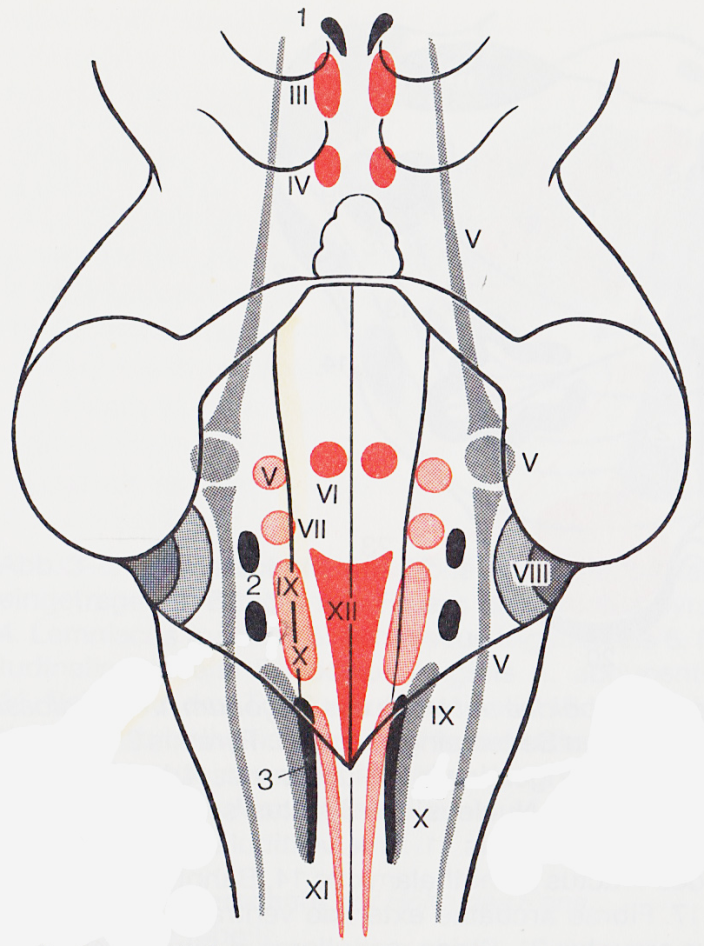 N. VII.
N. VIII.
N. X.
N. XII.
Faller
Faller
Ein Beispiel für den Zusammenhang zwischen Mikroskopie und Makroskopie:
Die Hirnnerven aus der sog. motorischen Kernsäule treten in einer fast geraden Linie vom Hirnstamm
aus.
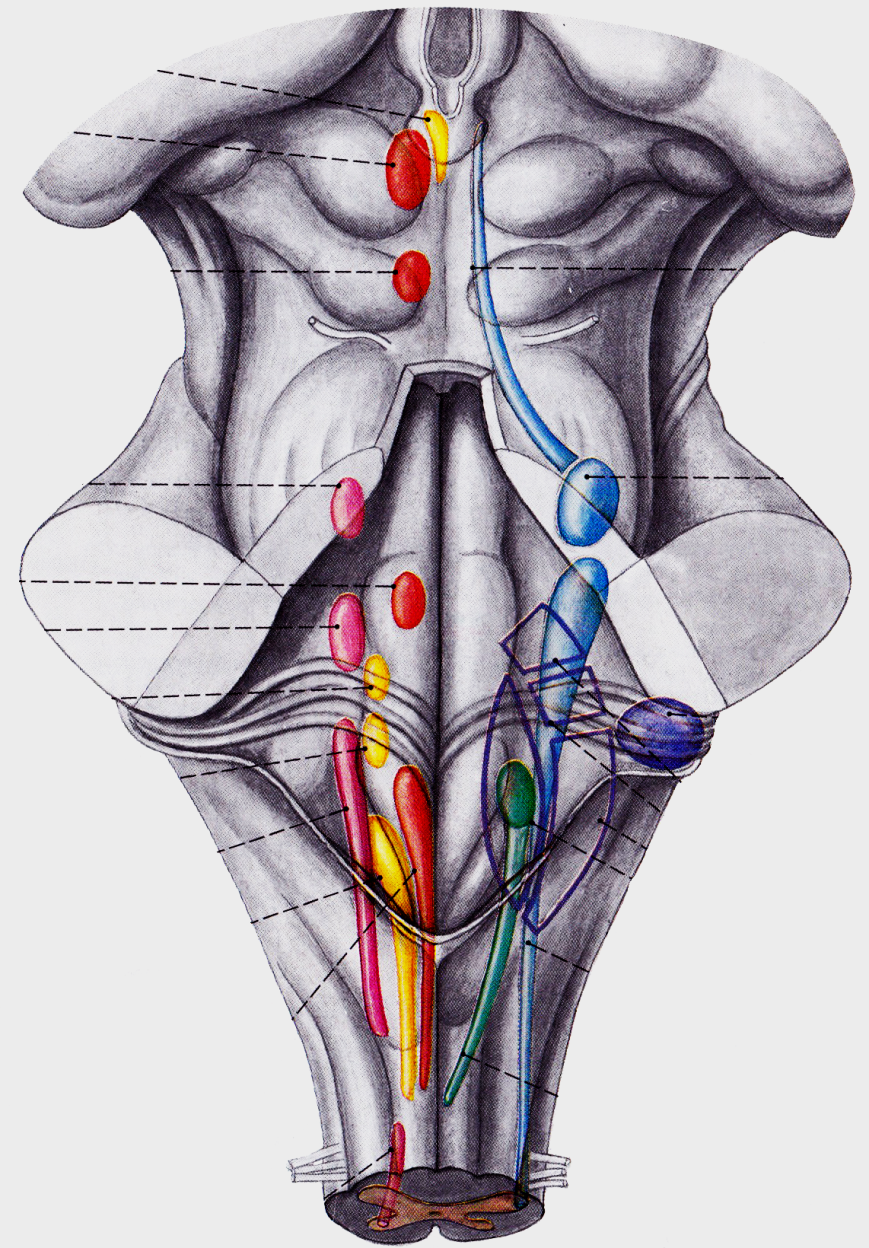 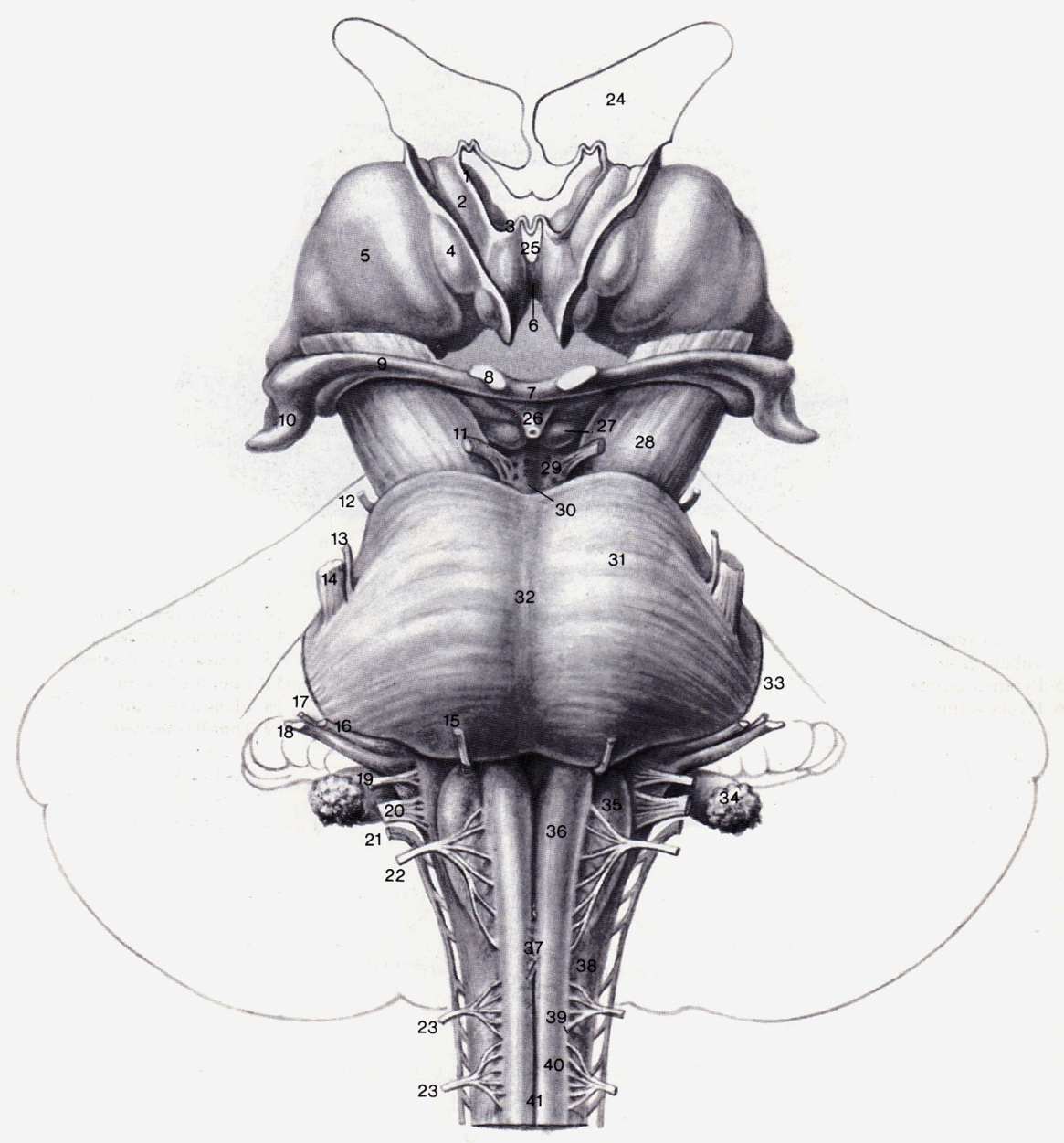 N. IV.
N. III.
N. VI.
N. XII.
Braus
Nieuwenhuys
Kleinhirn
gehört embryologisch ebenso wie die Brücke zur sog. Metencephalon
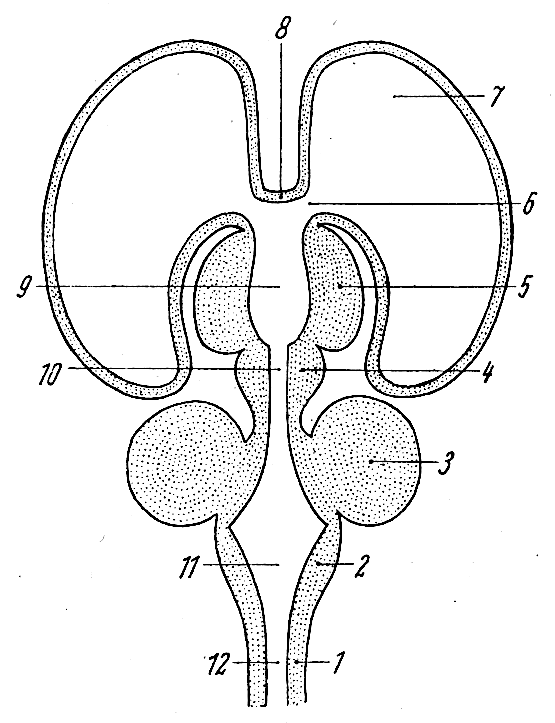 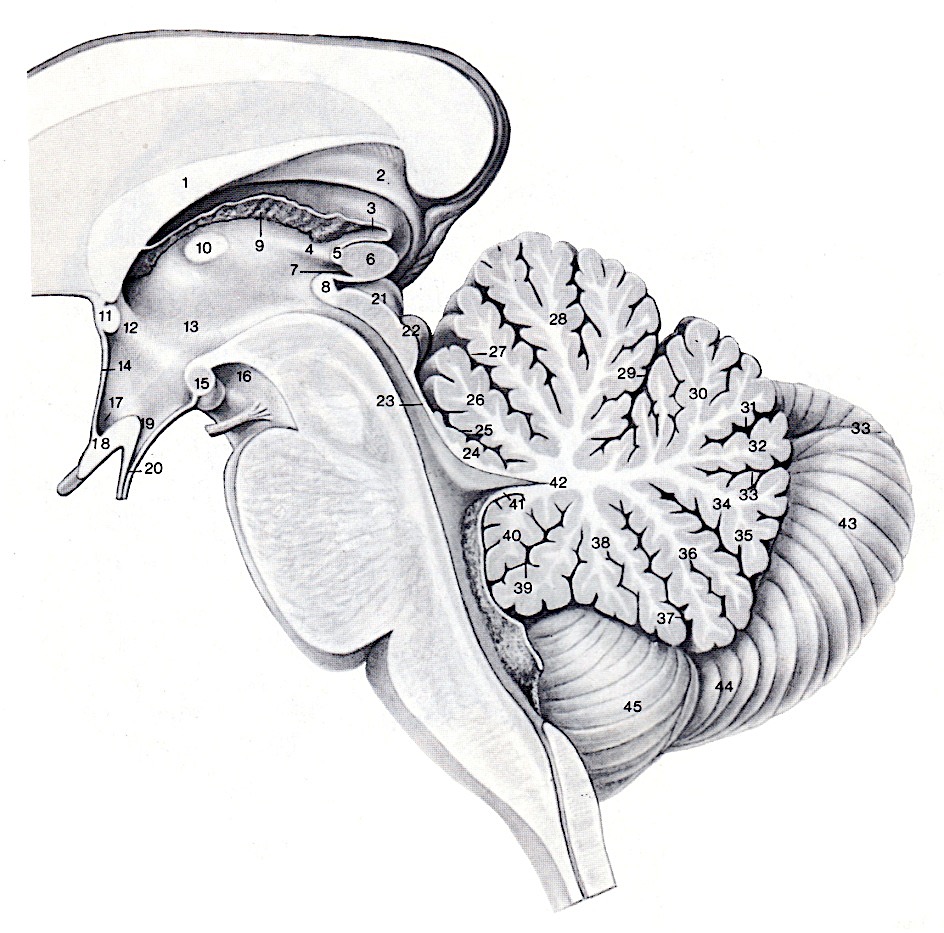 Villiger - Ludwig
Nieuwenhuys
2. Medulla oblongata (ex Myelencephalon)
  3. Metencephalon
11. IV. Ventrikel
Kleinhirn
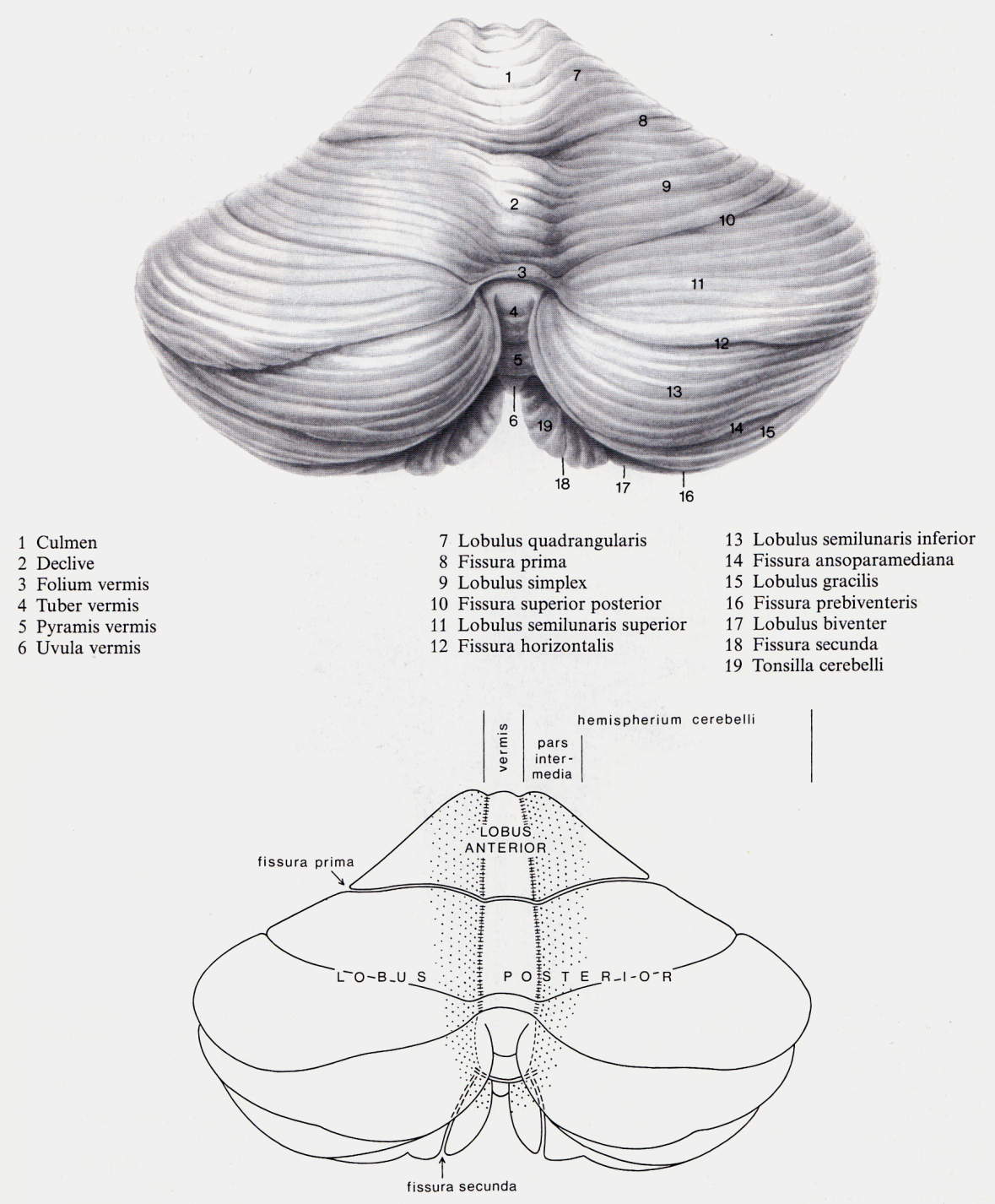 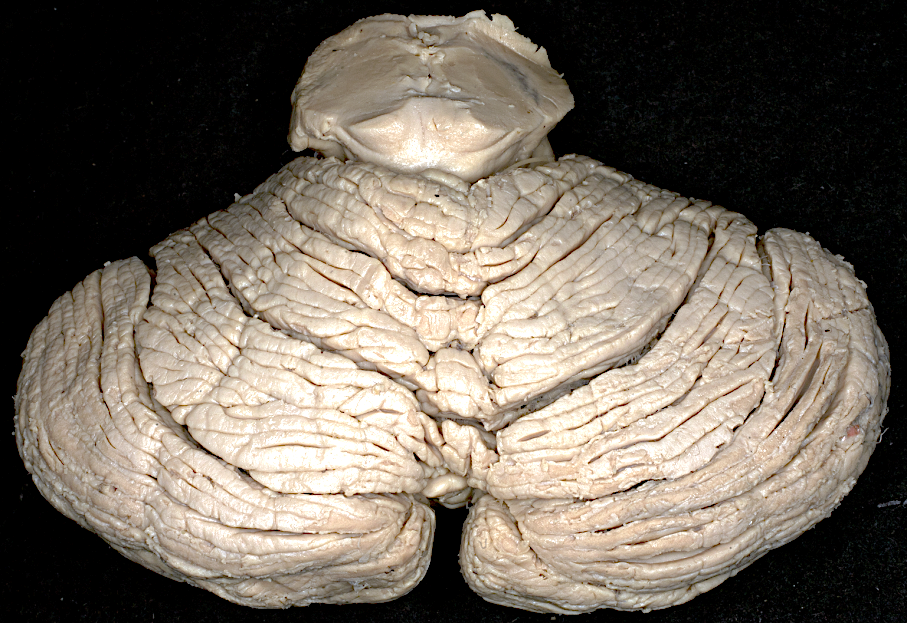 8
12
Über Fissura prima (8) Lobus anterior
	          darunter Lobus posterior

Fissura horizontalis (12)

Vermis
Paravermis (= Pars intermedia cerebelli)
8
12
Nieuwenhuys
Kleinhirn
Nieuwenhuys
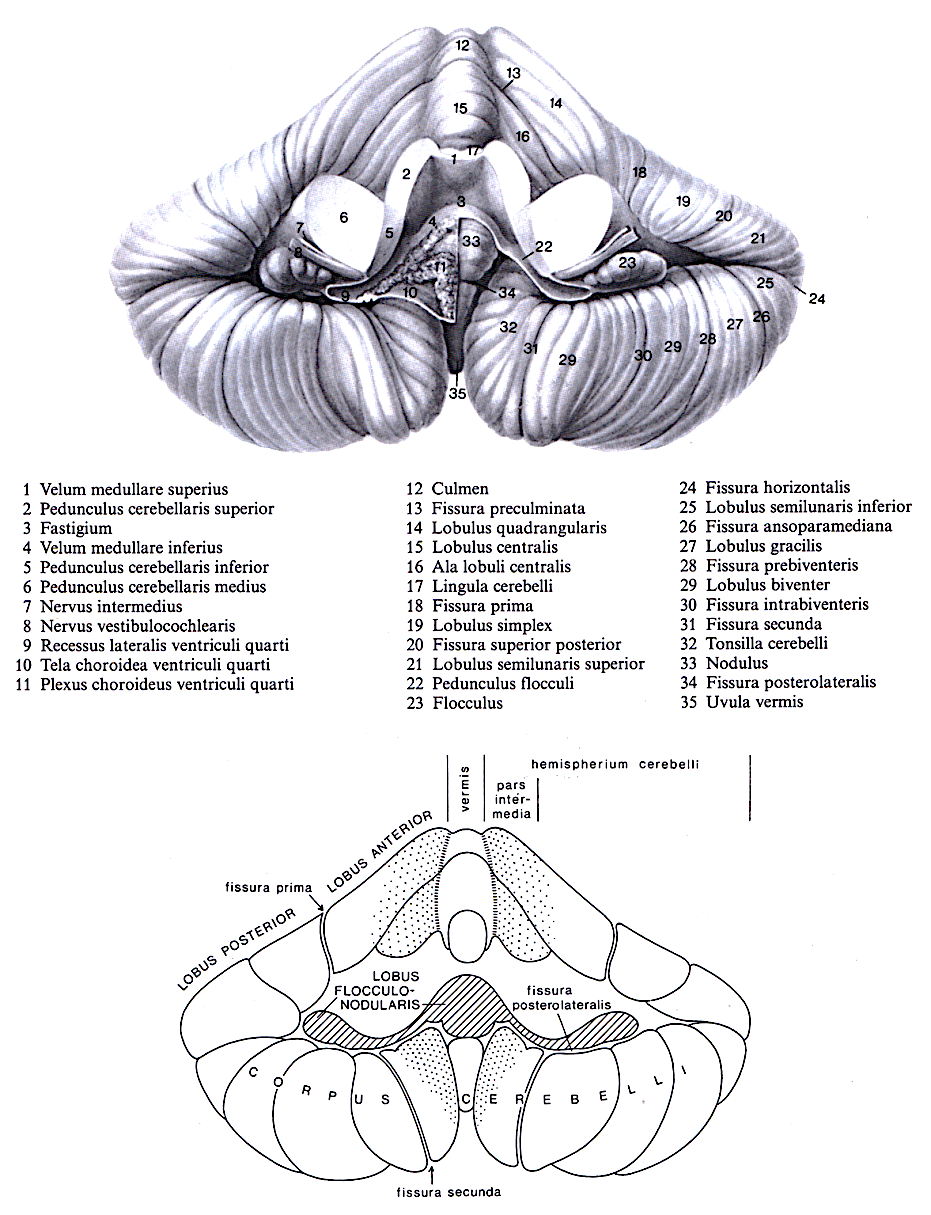 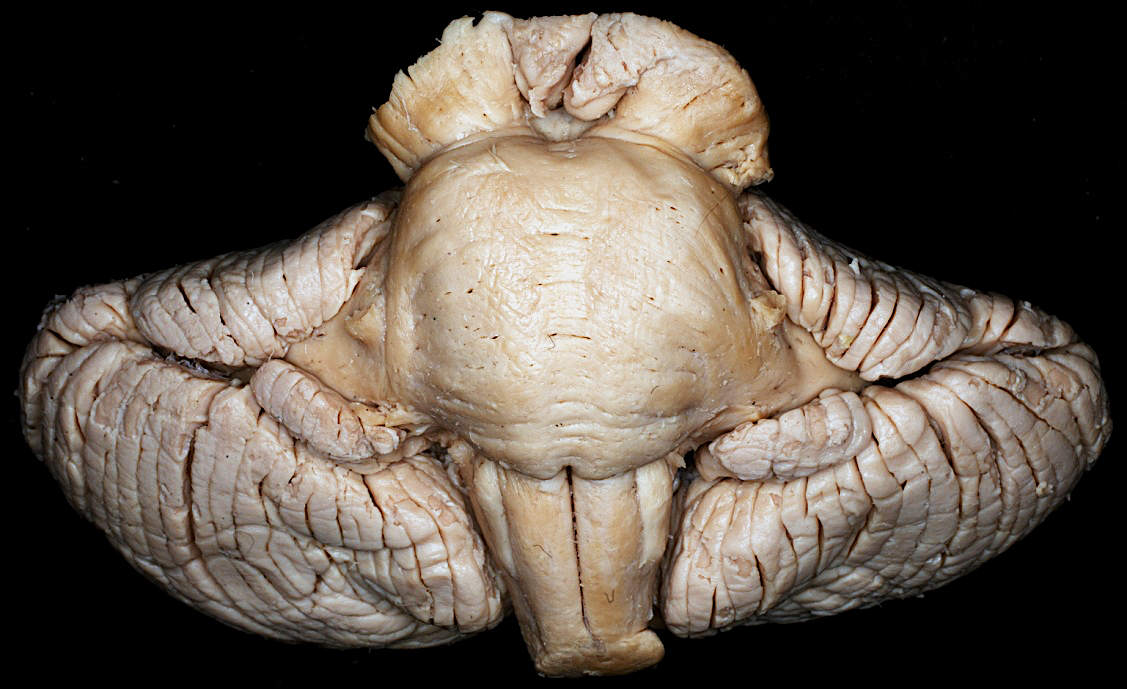 23
Kleinhirnbrückenwinkel (KHBW)
Flocculus (23) mit Pedunculus flocculi + Nodulus = Lobus flocculonodularis
Kleinhirn
www.media.atitesting.com
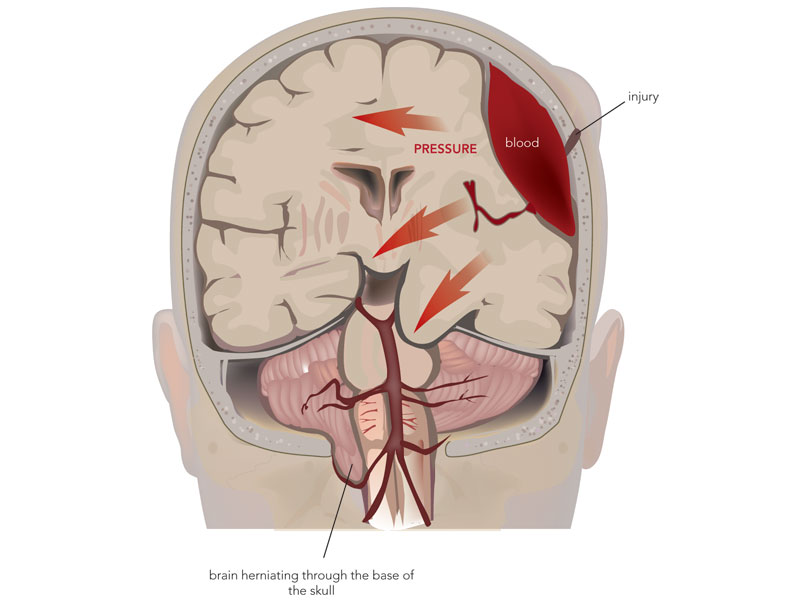 Tonsillae cerebelli
Foramen magnum
Gefahr von Einklemmung (Incuneatio cerebelli)!!
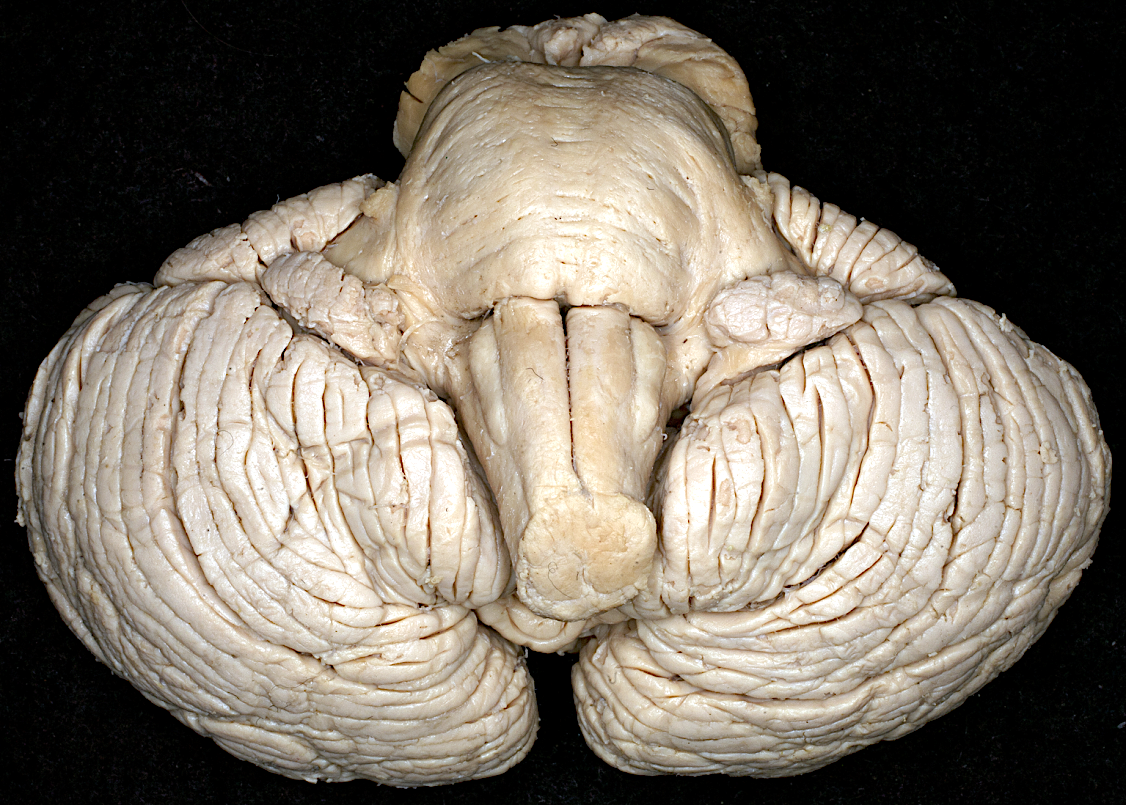 Tonsilla cerebelli
Incuneatio cerebelli
Kleinhirn - Wurmanteil (Vermis)
Nieuwenhuys
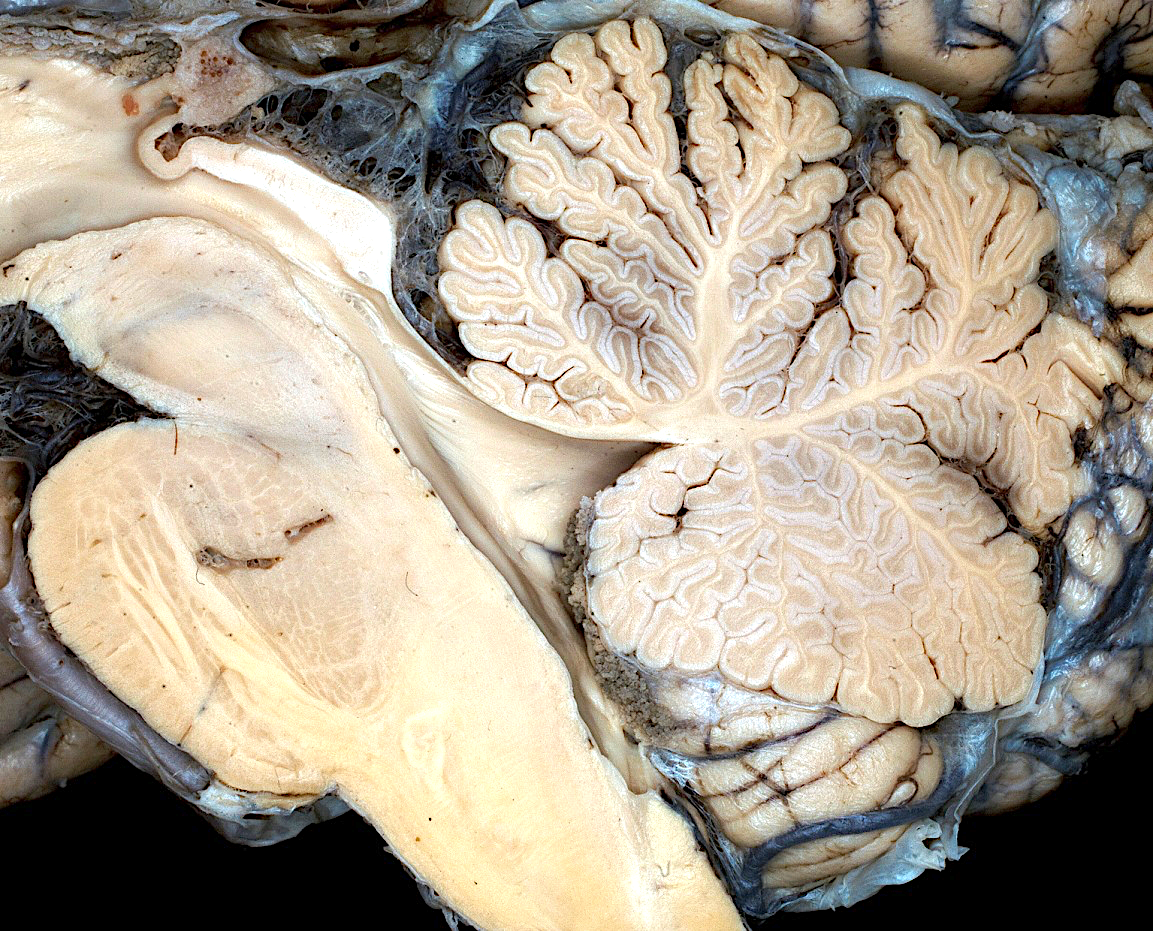 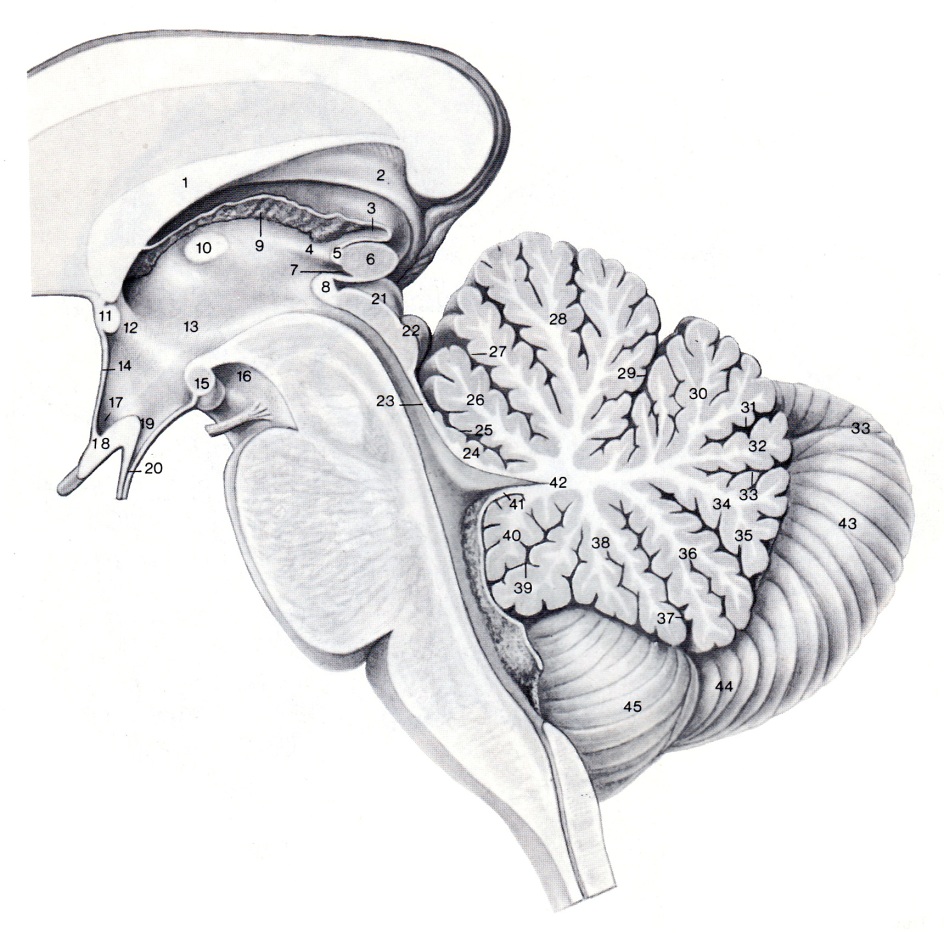 24. Lingula cerebelli
26. Lobulus centralis
40. Nodulus
38. Uvula
Phylogenetische Gliederung des Kleinhirns
Nieuwenhuys
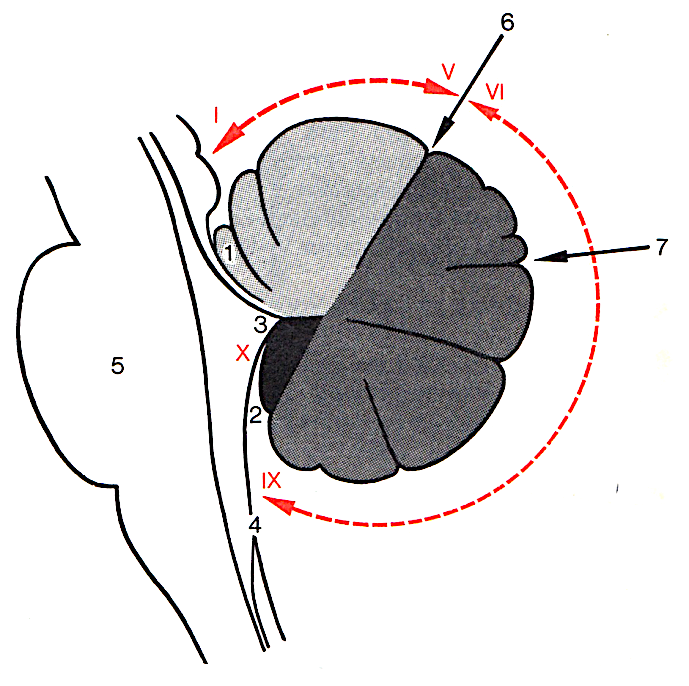 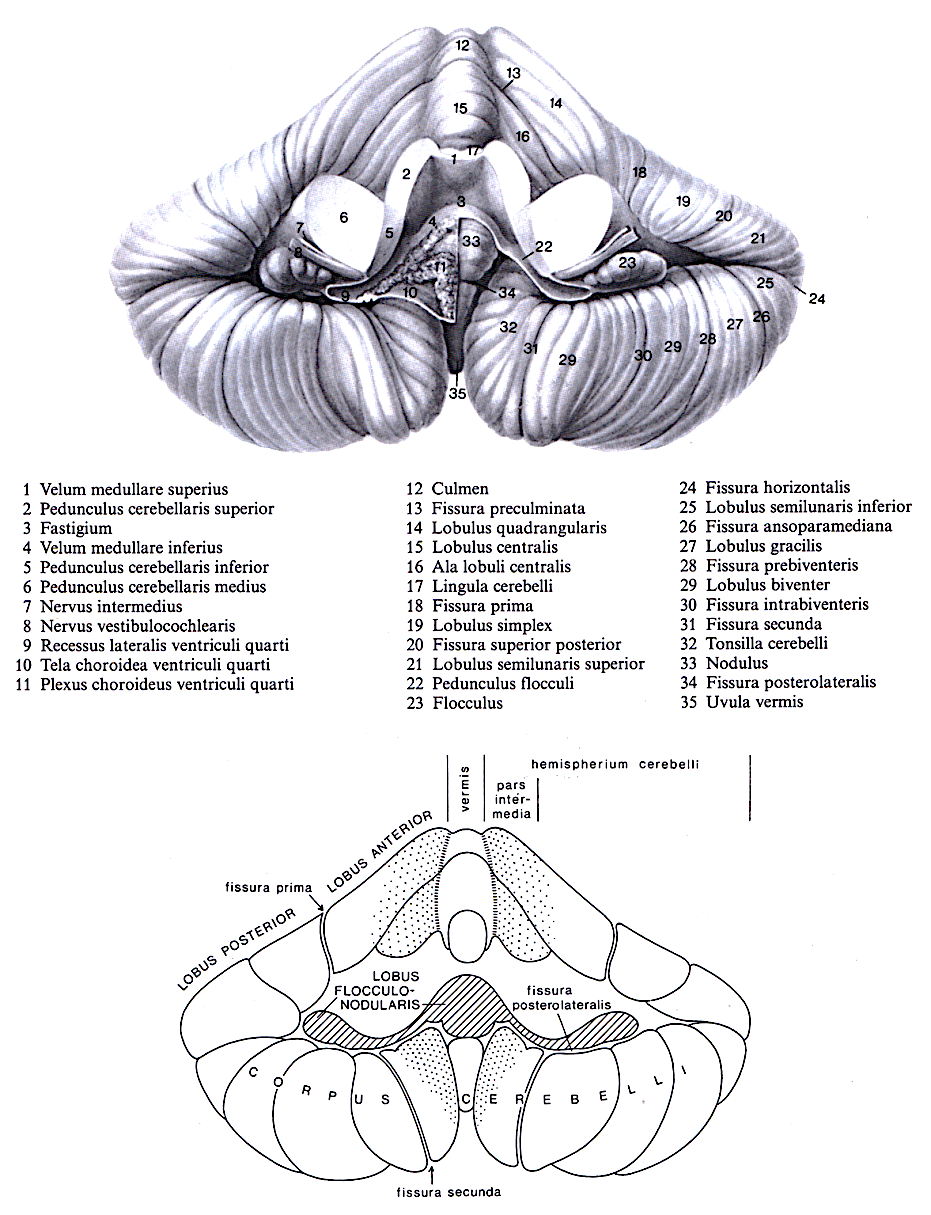 Neocerebellum
(Cerebrocerebellum):
Hemispheria
Paleocerebellum
(Spinocerebellum):
Vermis + Paravermis
Faller
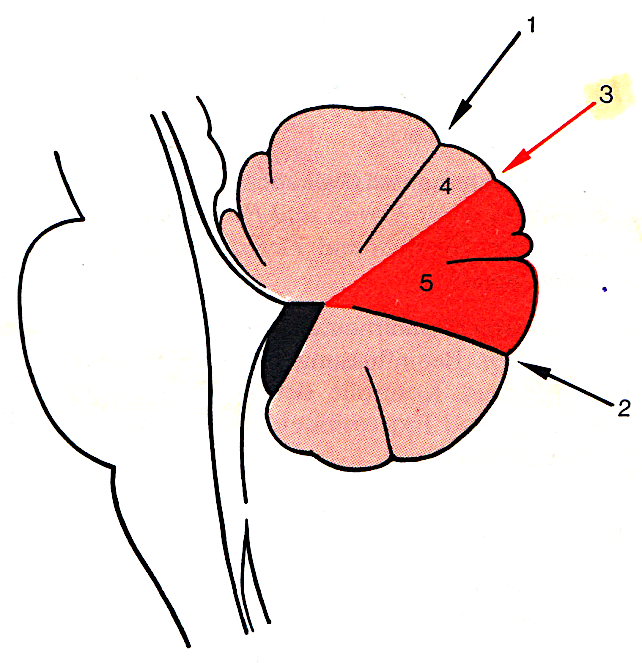 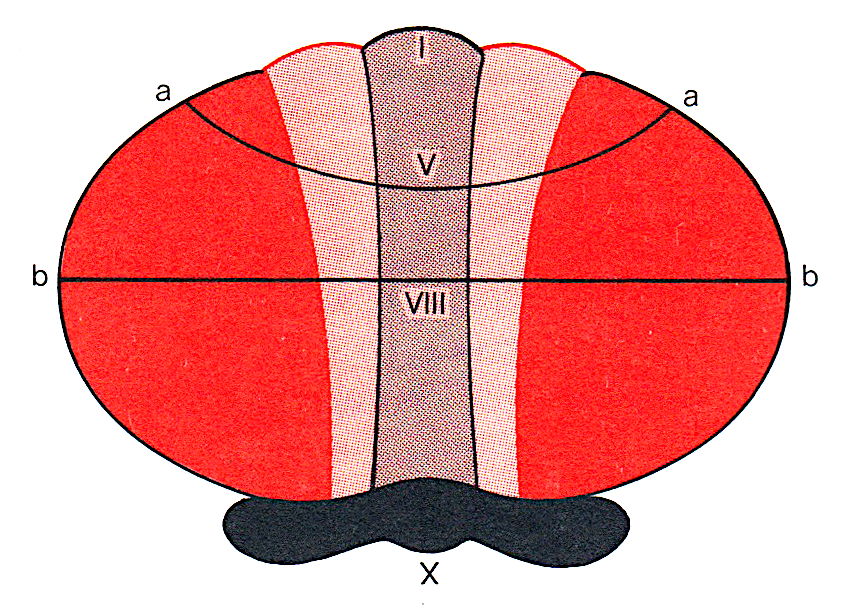 Archicerebellum
(Vestibulocerebellum):
Lobus flocculonodularis
Faller
Kleinhirnstiele
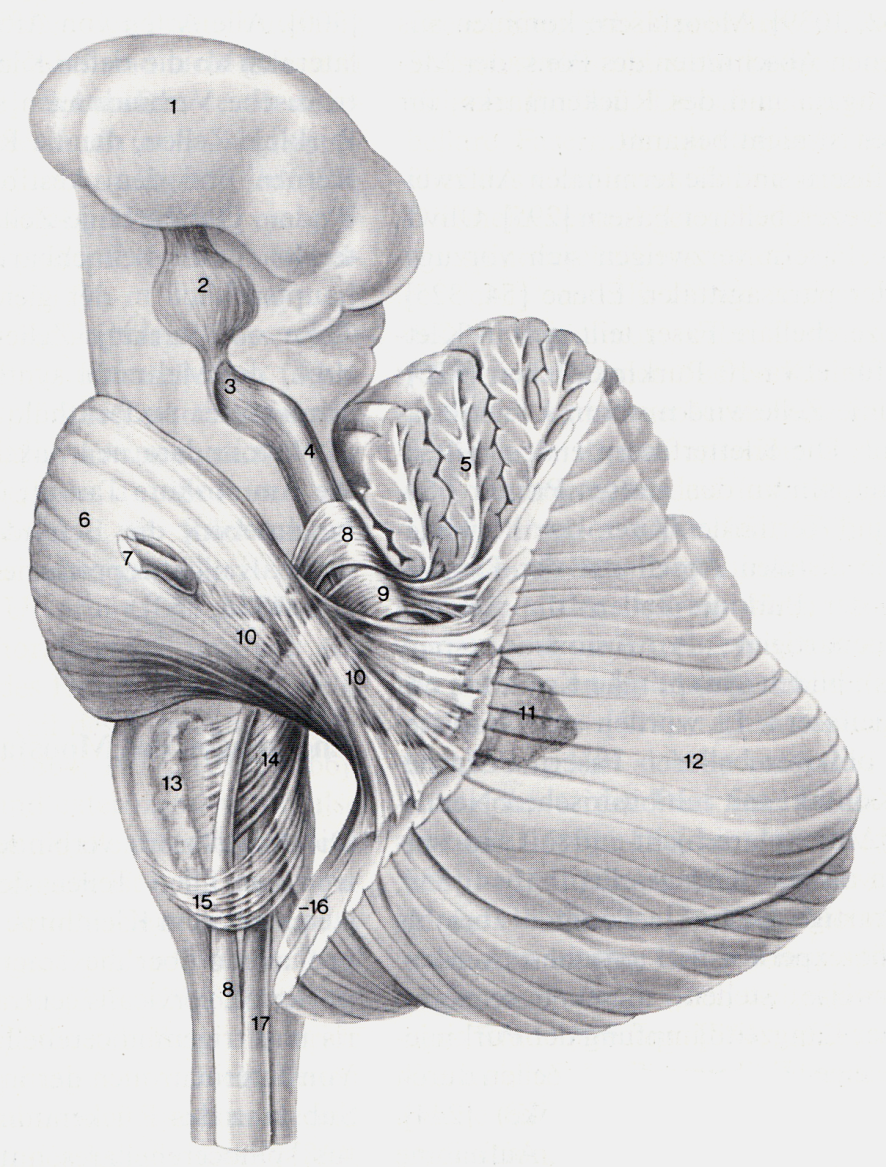 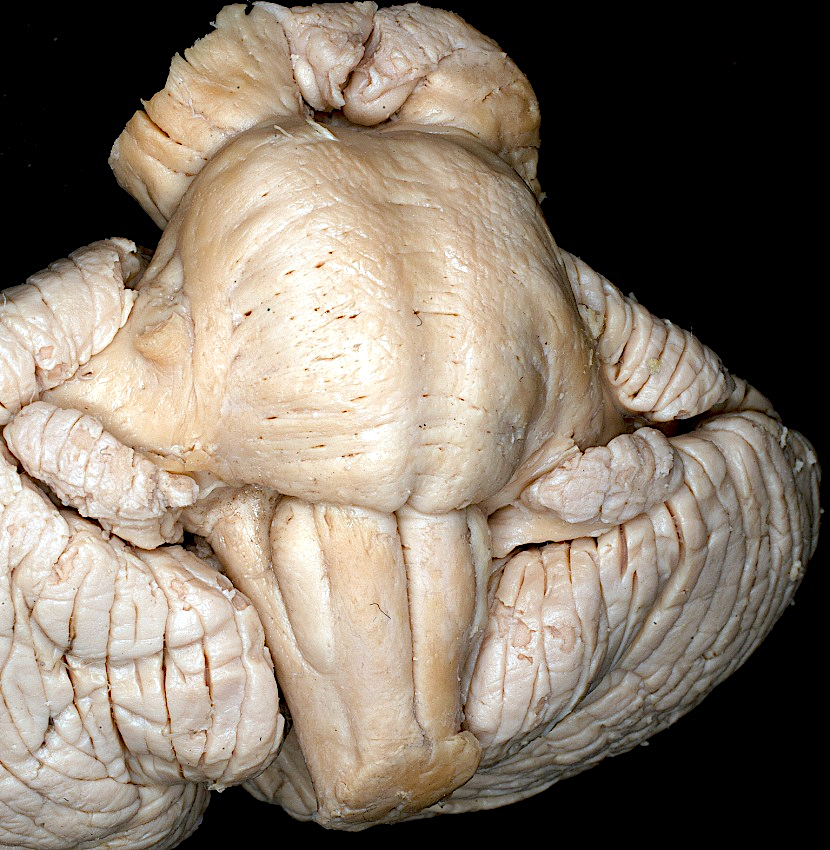 Pedunculus cer.
superior (Brachium 
conjunctivum)
Pedunculus cer.
medius (Brachium 
pontis)
Pedunculus cer.
inferior (Corpus
restiforme)
Nieuwenhuys
IV. Ventrikel (Ventriculus quartus)
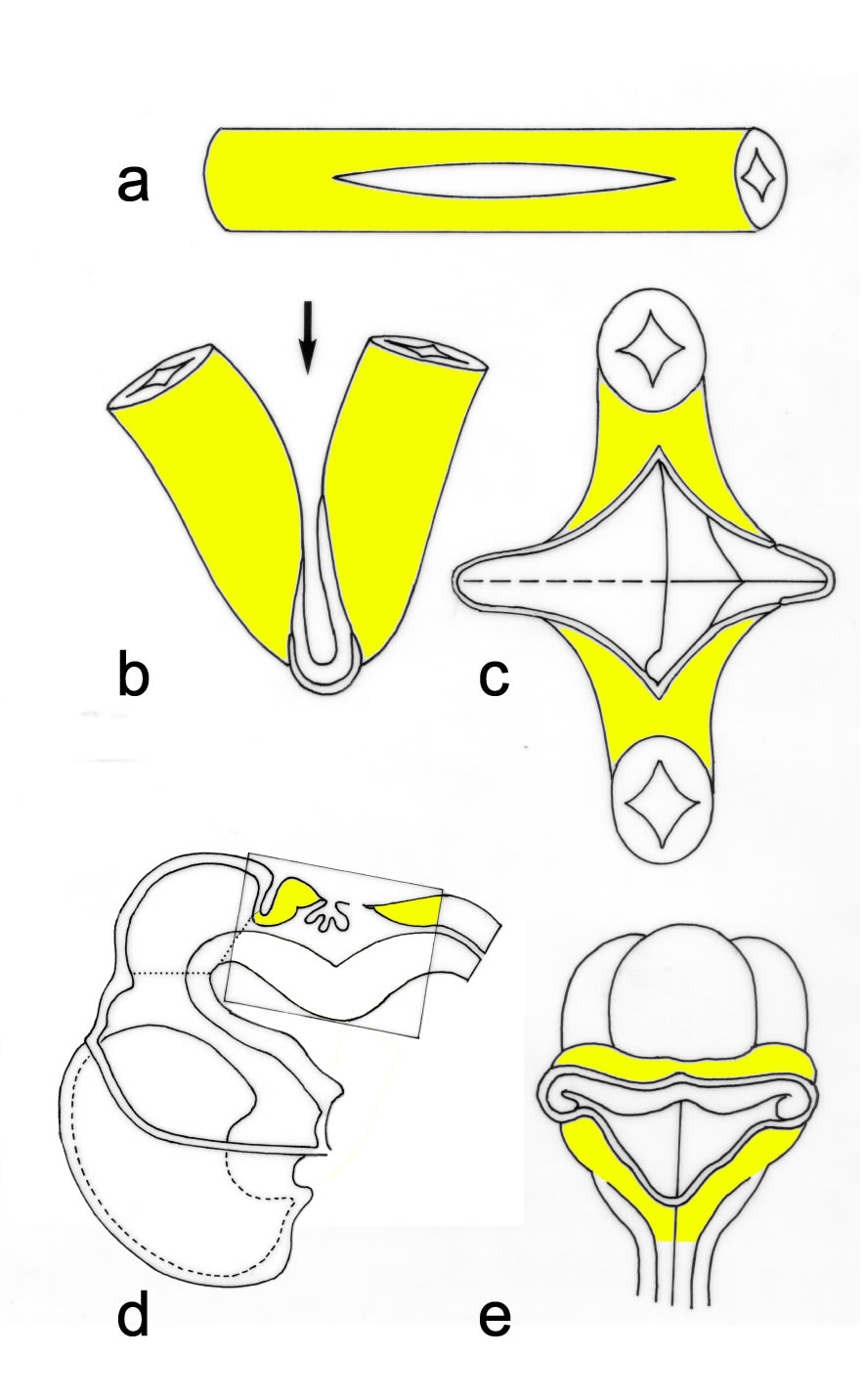 Duus
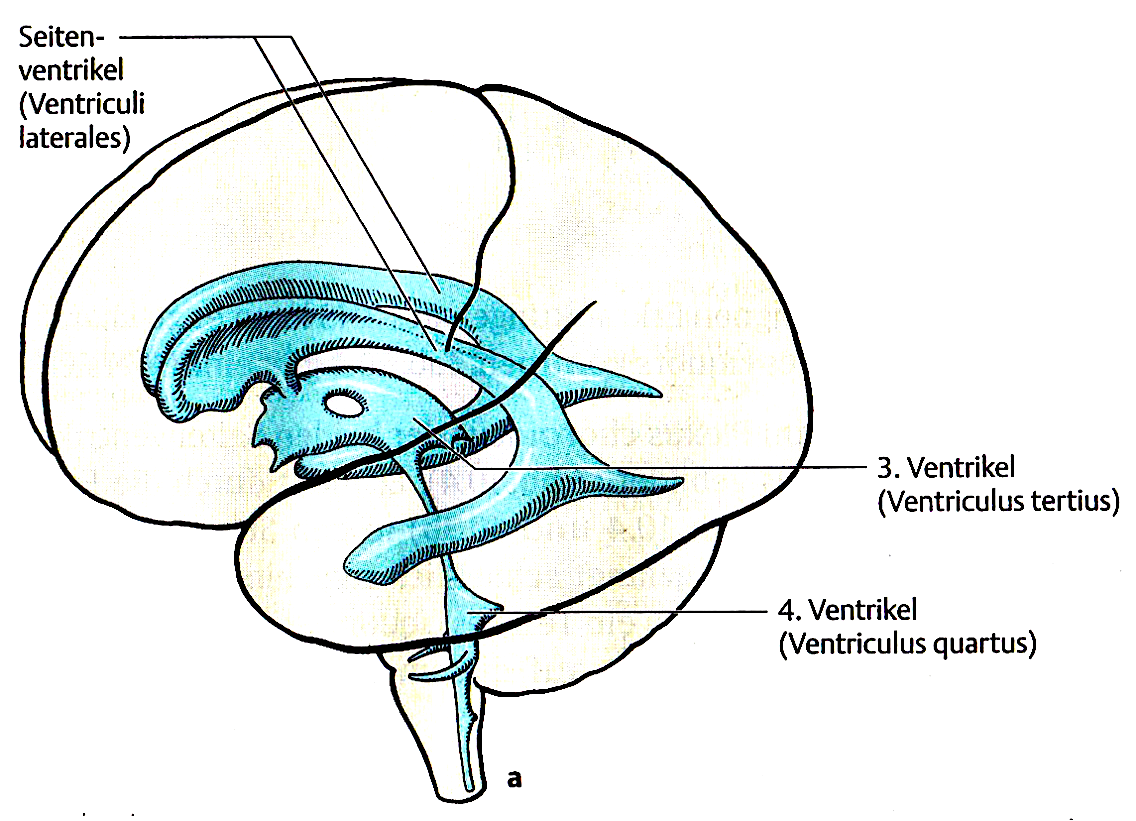 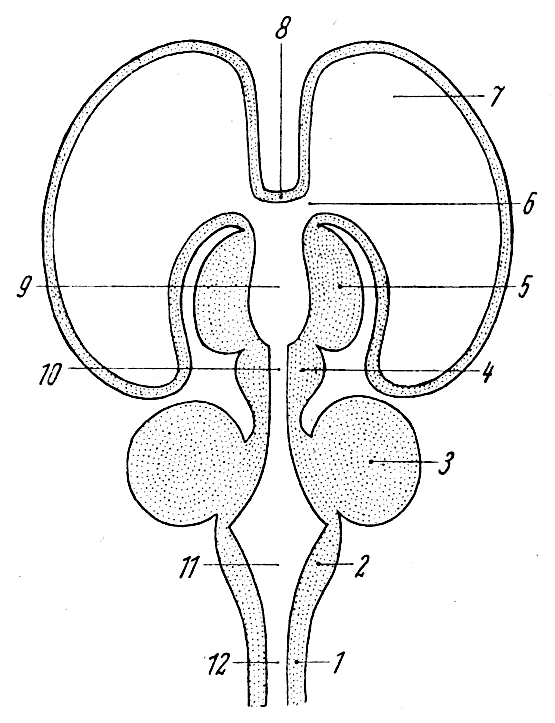 Hohlraum des Metenencephalonbläschens
Kommunikationen innen: Aquaeductus mesencephali 
zum III. Ventrikel und Canalis centralis zum Rückenmark
Villiger - Ludwig
Kommunikationen nach außen: durch die Foramina lateralia Luschkae (Aperturae laterales) zum KHBW
und zur Cisterna magna durch das unpaare Foramen Magendie (Apertura mediana)
Nur diese 3 Verbindungen bestehen zw. den äußeren und inneren Liquorräumen!!
IV. Ventrikel
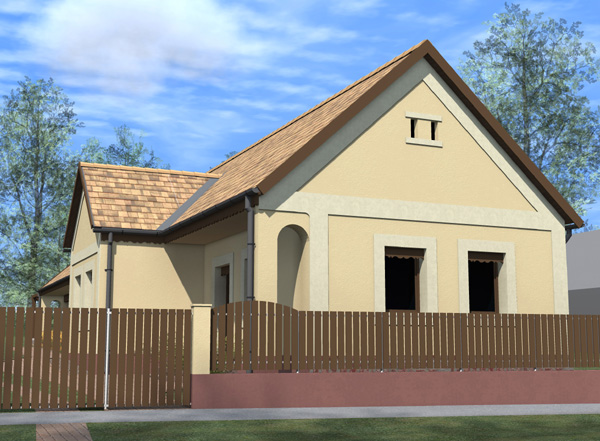 Fastigium
Boden: Fossa rhomboidea (Dorsalseite der Brücke und 
dorsal der offene Anteil vom Medulla oblongata)
Fastigium
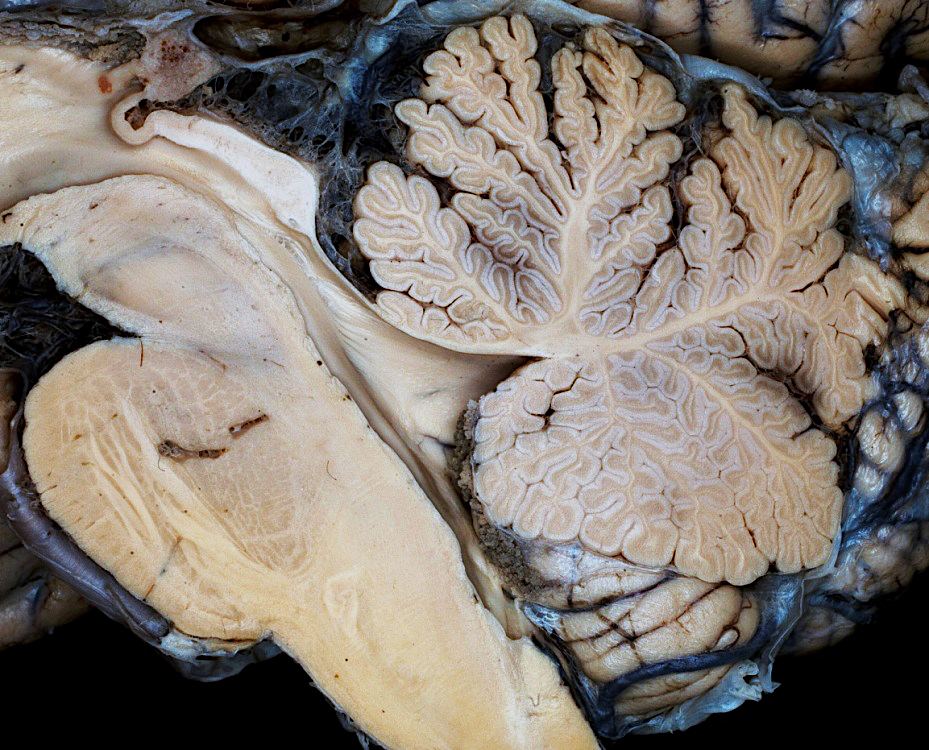 Nieuwenhuys
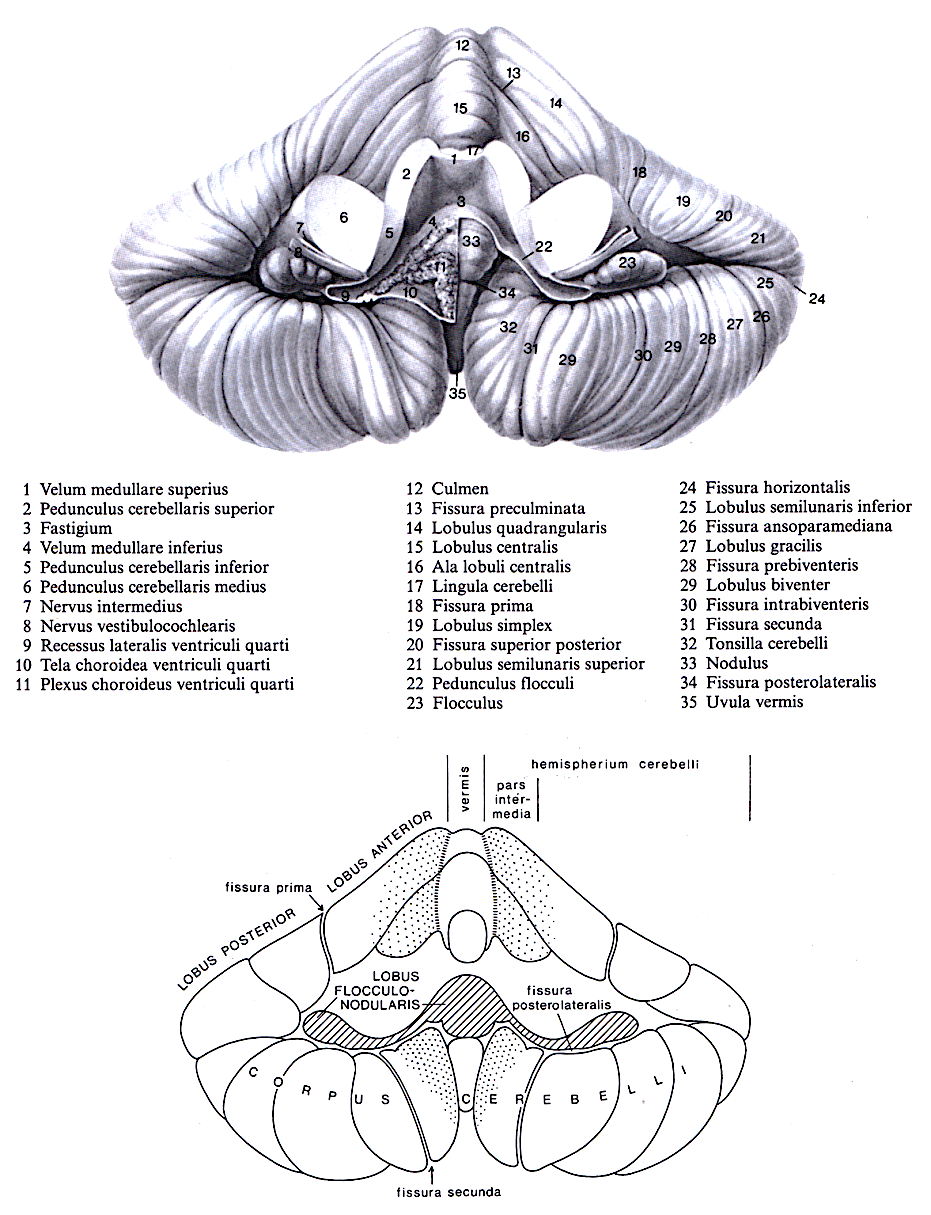 Das Dach = Tegmen ventriculi quarti: Fastigium; Velum medullare superius und inferius, Lamina
epithelialis ventriculi quarti
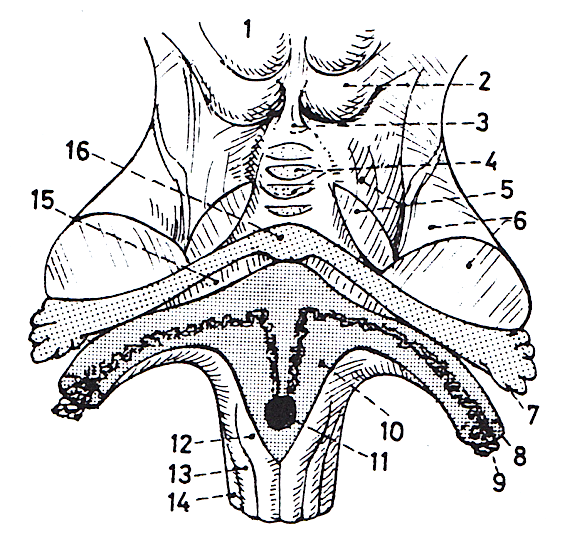 IV. Ventrikel – Plexus choroideus
KHBW  - Bochdaleksches Blumenkörbchen
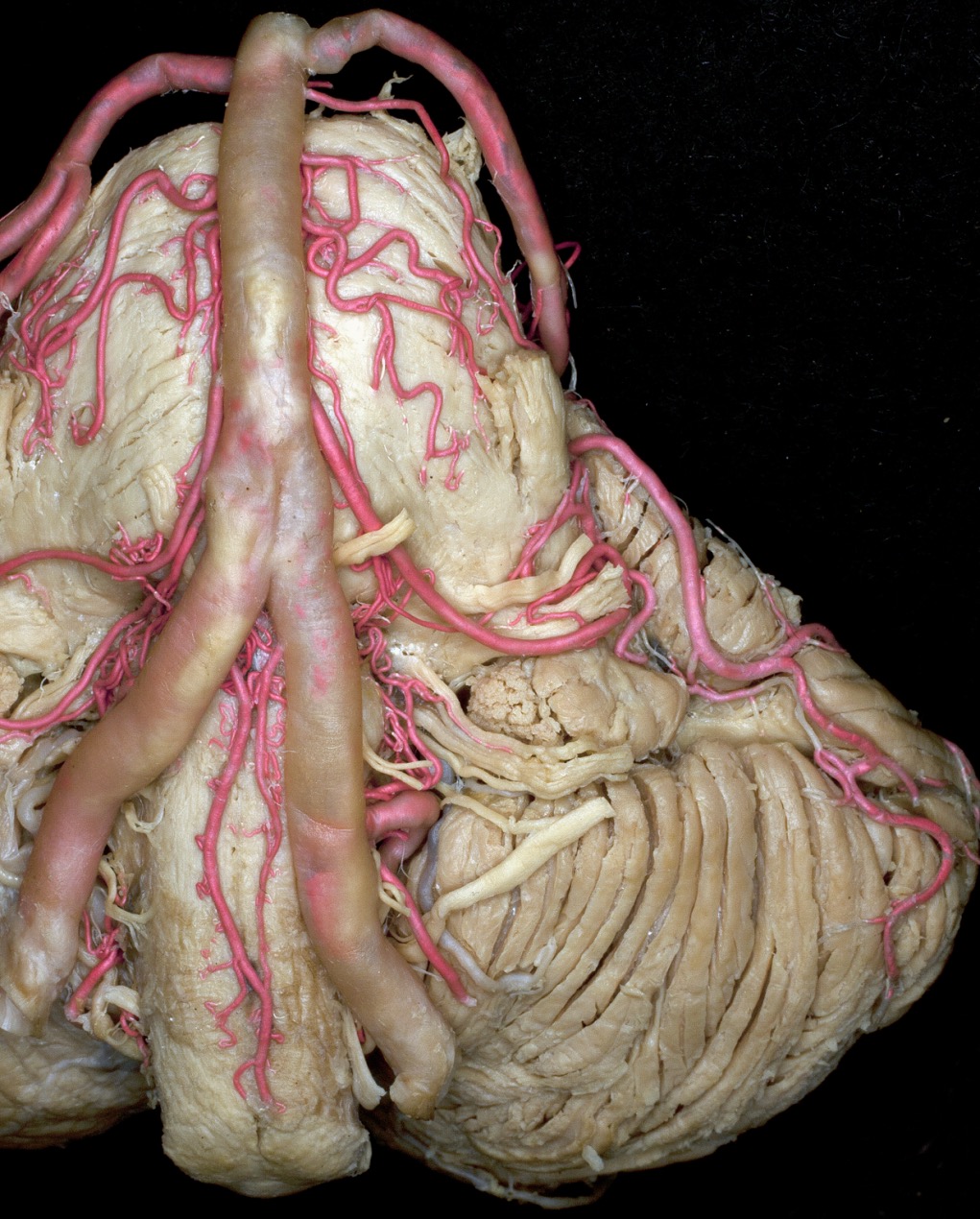 Hajdu
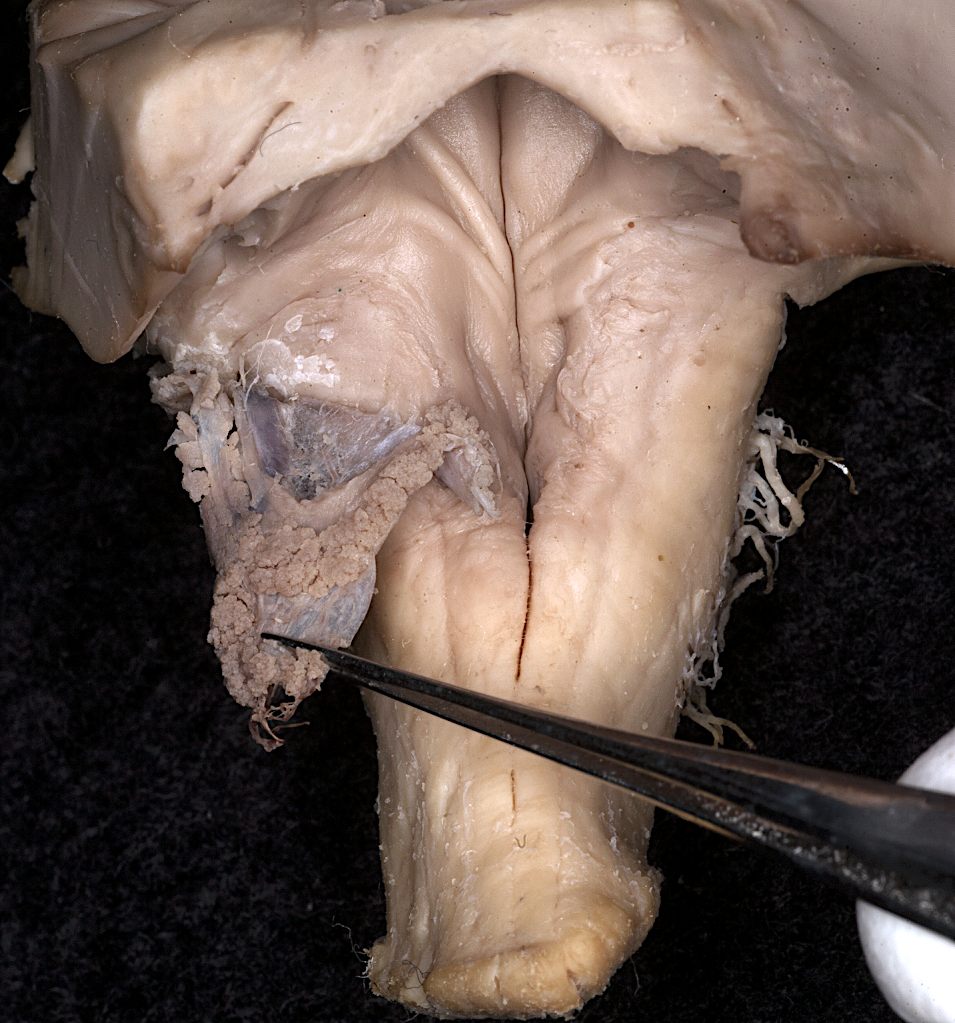 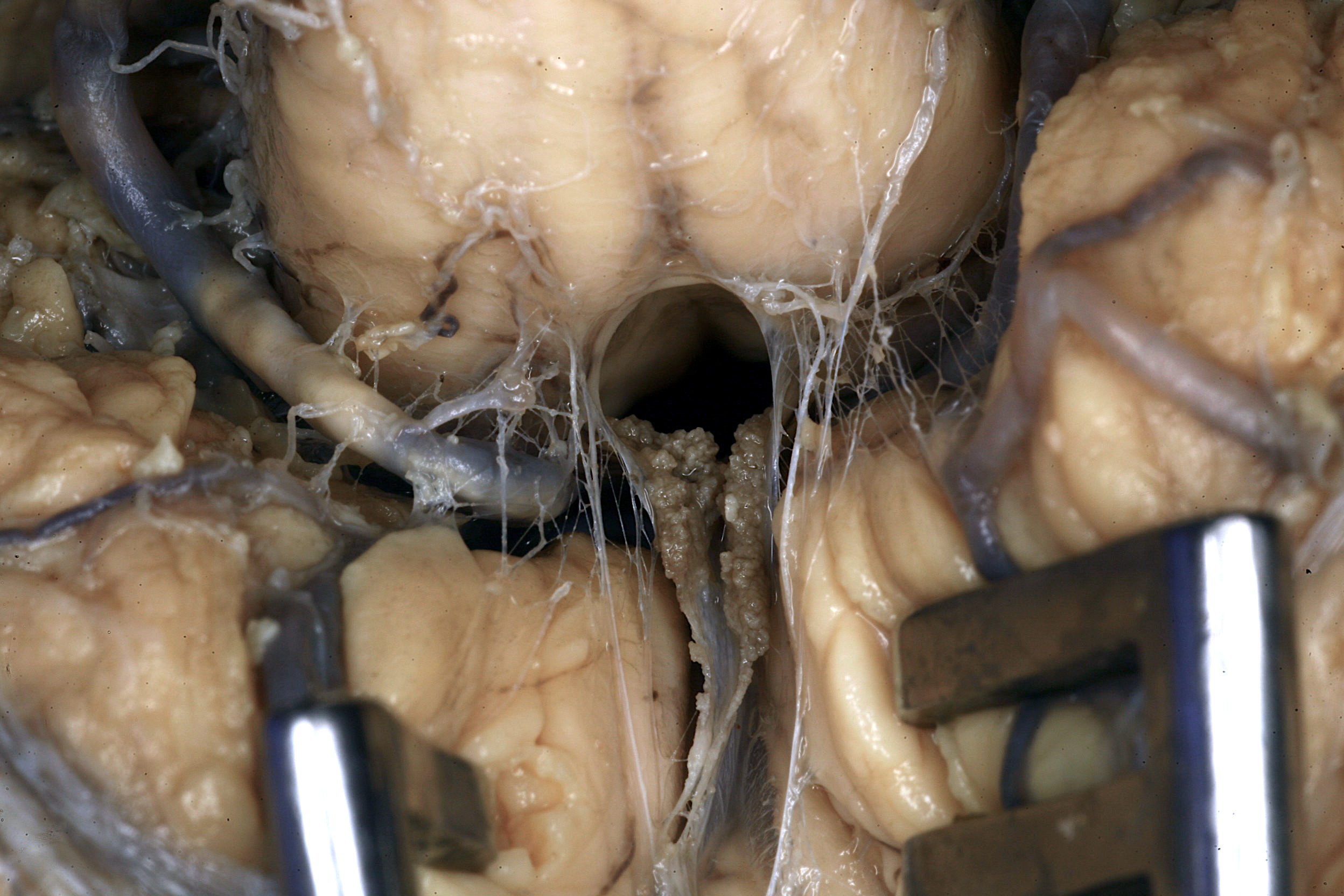 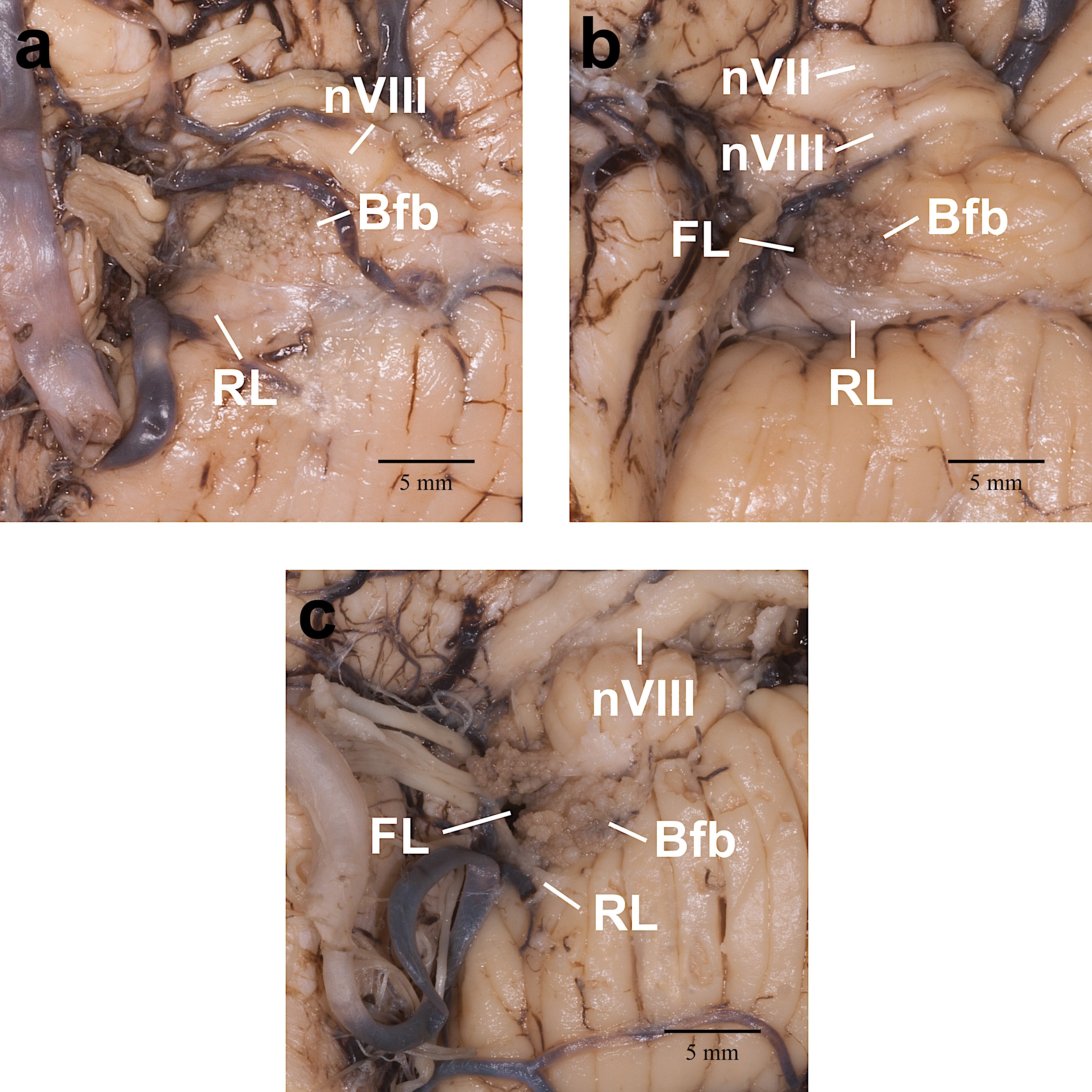 Morphometry and microsurgical anatomy of Bochdalek's flower basket and the related structures of the cerebellopontine angle.
Barany L, Baksa G, Patonay L, Ganslandt O, Buchfelder M, Kurucz P.
Acta Neurochir (Wien). 2017 Aug
Primary Obstruction of the Foramen of Luschka: Anatomy, Histology, and Clinical Significance.
Barany L, Baksa G, Patonay L, Racz G, Ganslandt O, Buchfelder M, Kurucz P.
World Neurosurg. 2018 Apr
www.youtube.com
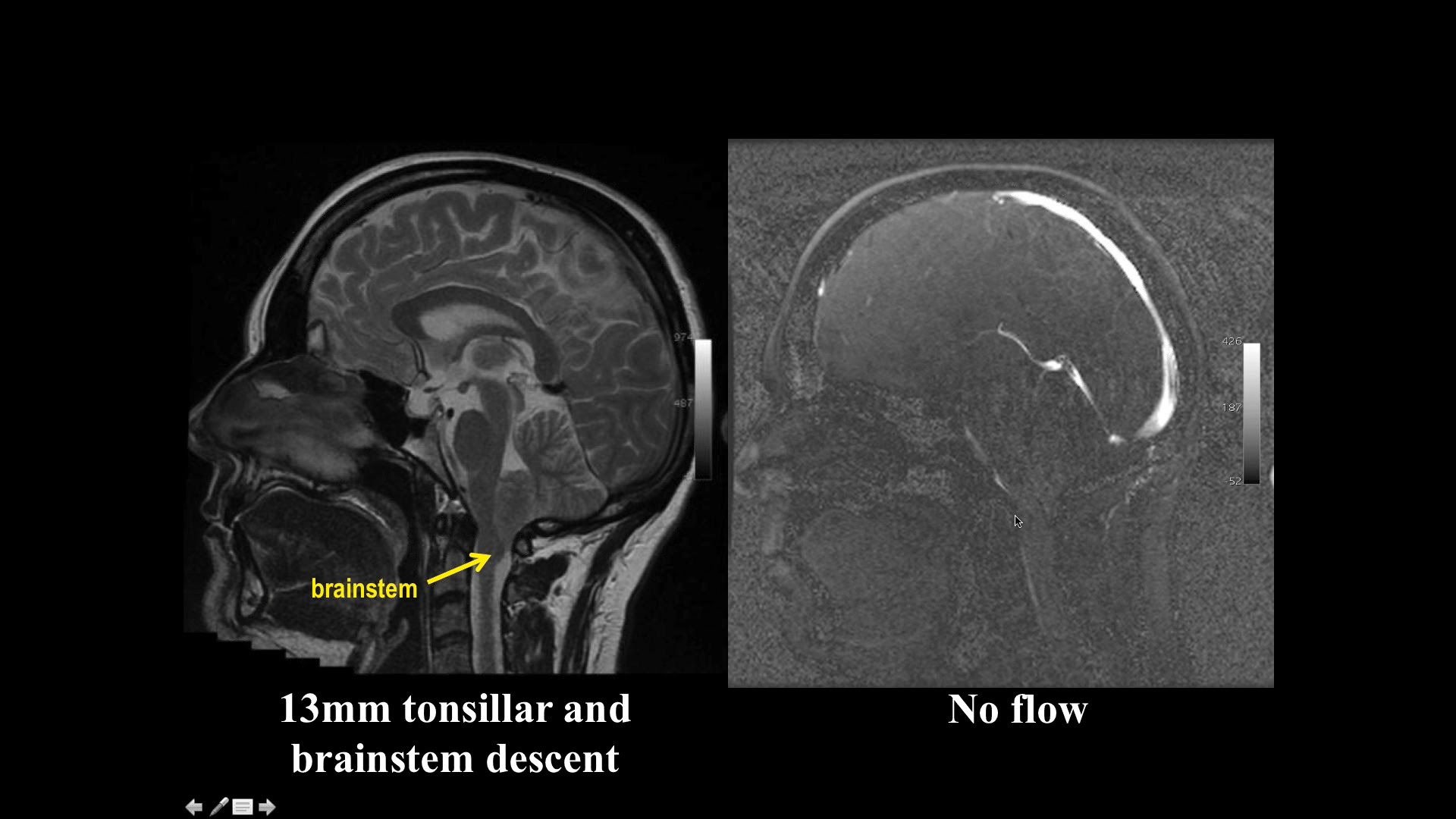 Klinisches Beispiel:
(Arnold)-Chiari Malformation
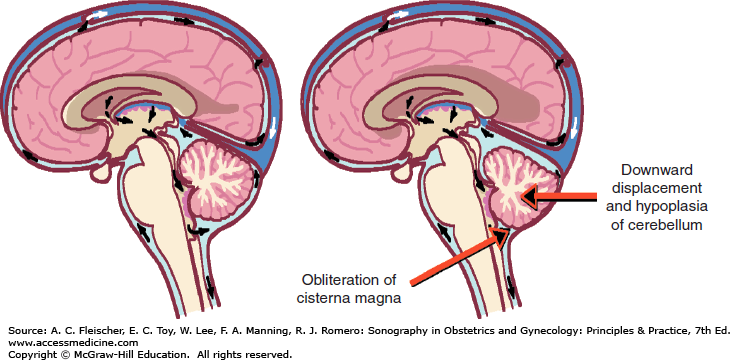